Unit  1
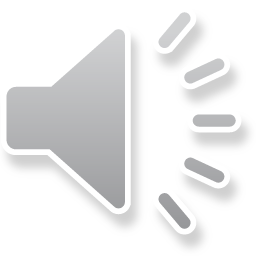 Feeling
Lesson 1
WARM UP
VOCABULARY
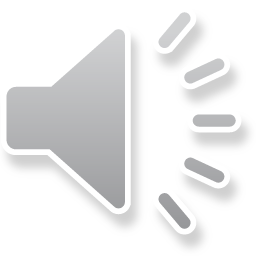 happy
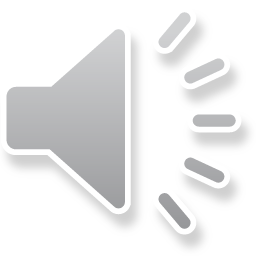 sad
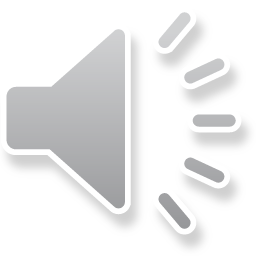 fine/ OK
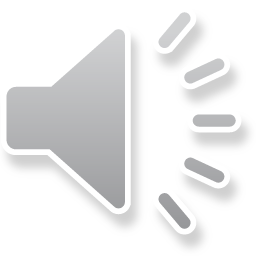 great
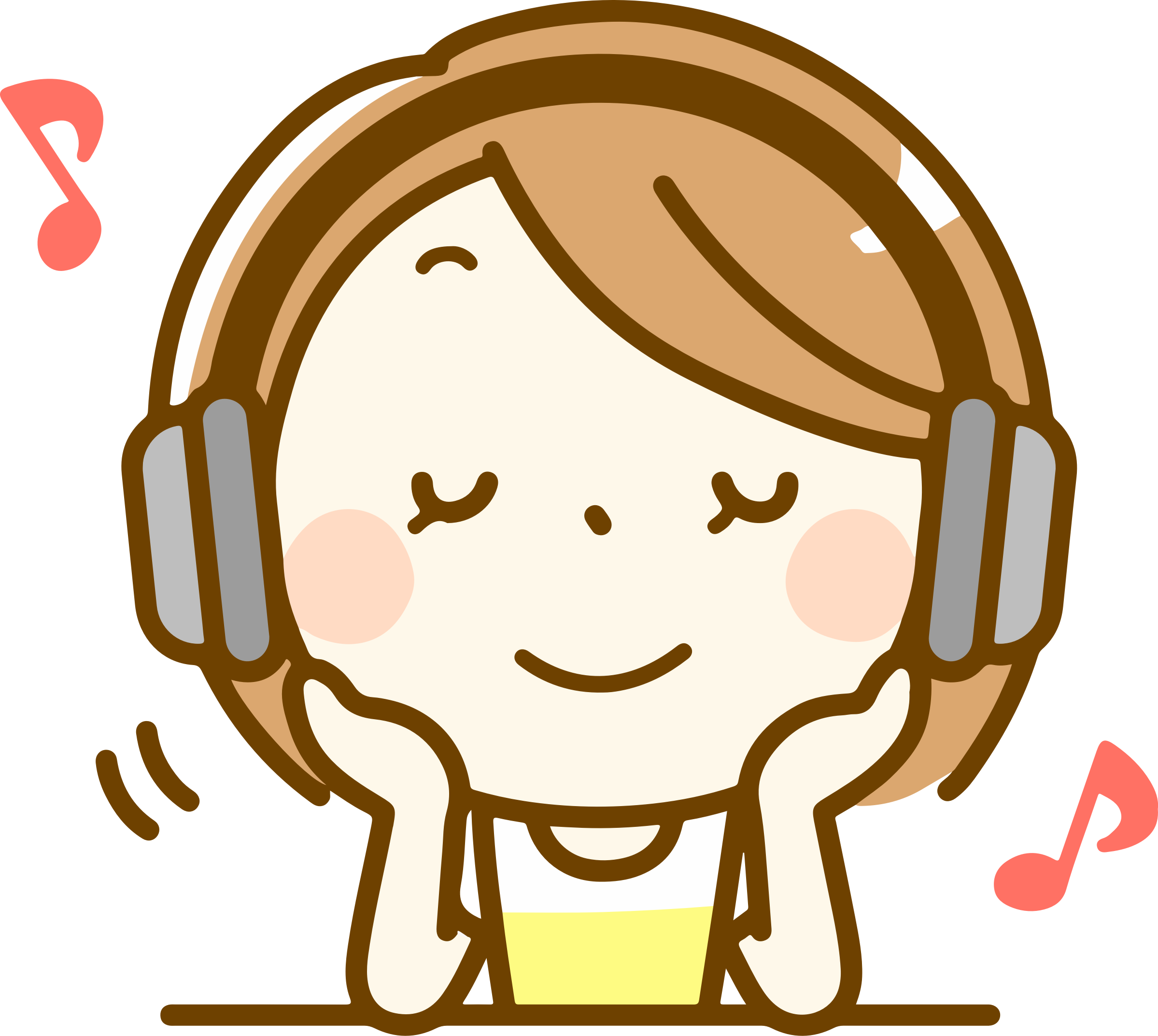 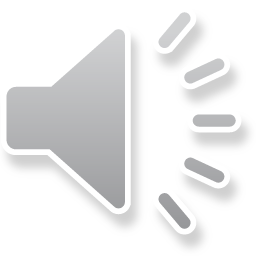 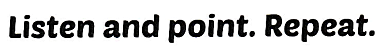 01
03
happy
fine/OK
02
04
great
sad
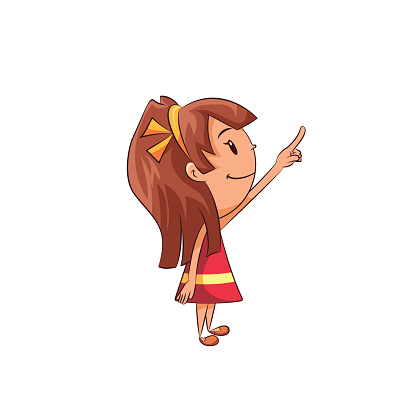 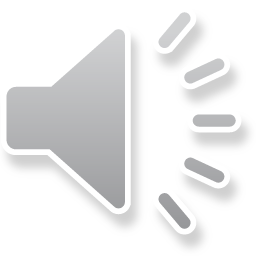 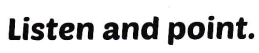 Whoa!
It could be the part of the presentation
where you can introduce yourself, write  your email...
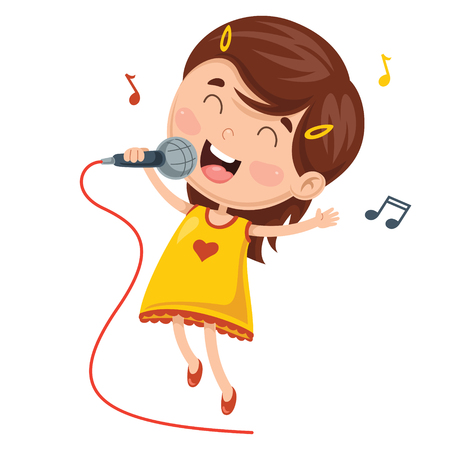 SING
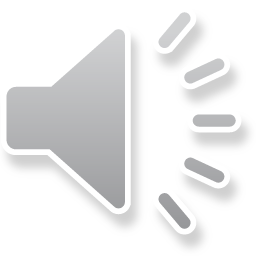 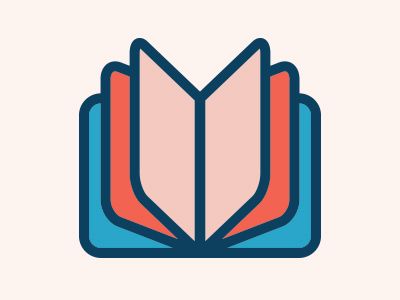 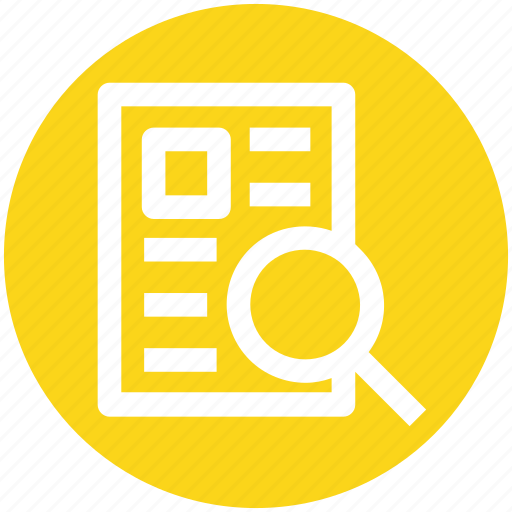 01
GRAMMAR
Sentences
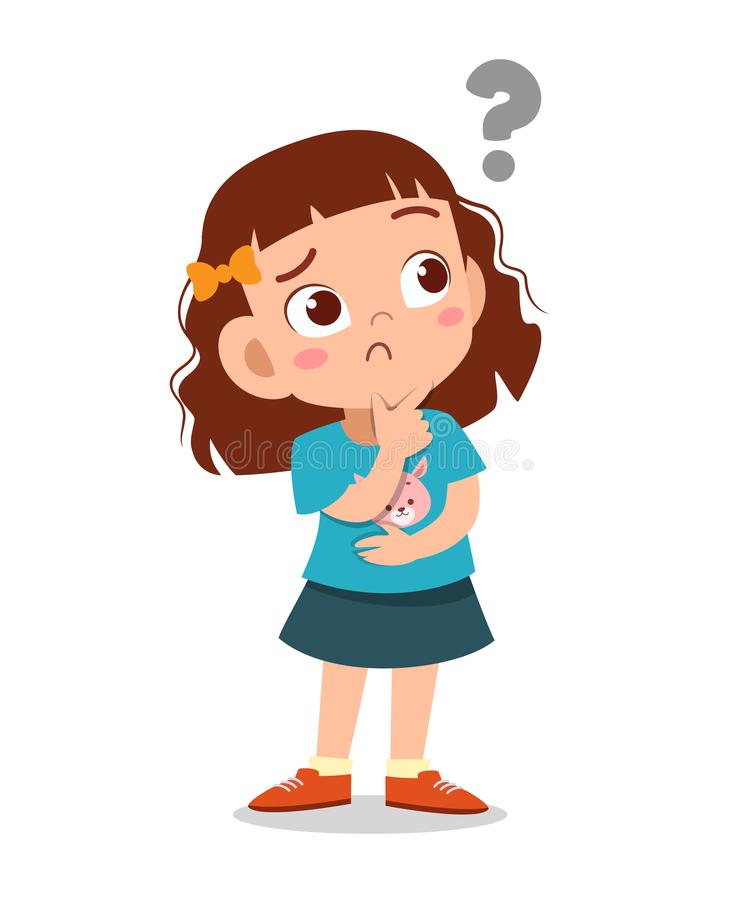 How are you?
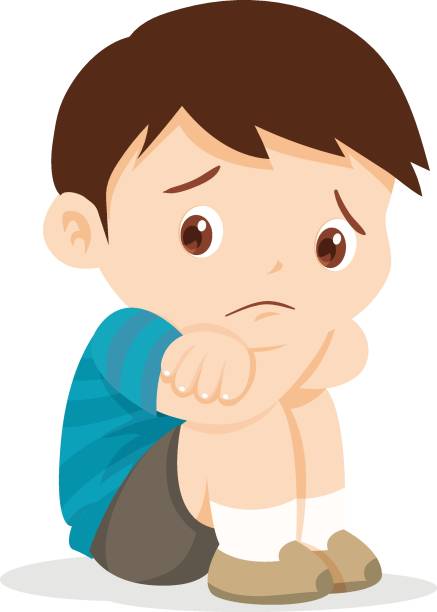 I’m sad.
01
SPEAKINGPRACTISE
Sing
Q
Q
How are you?
I am sad.
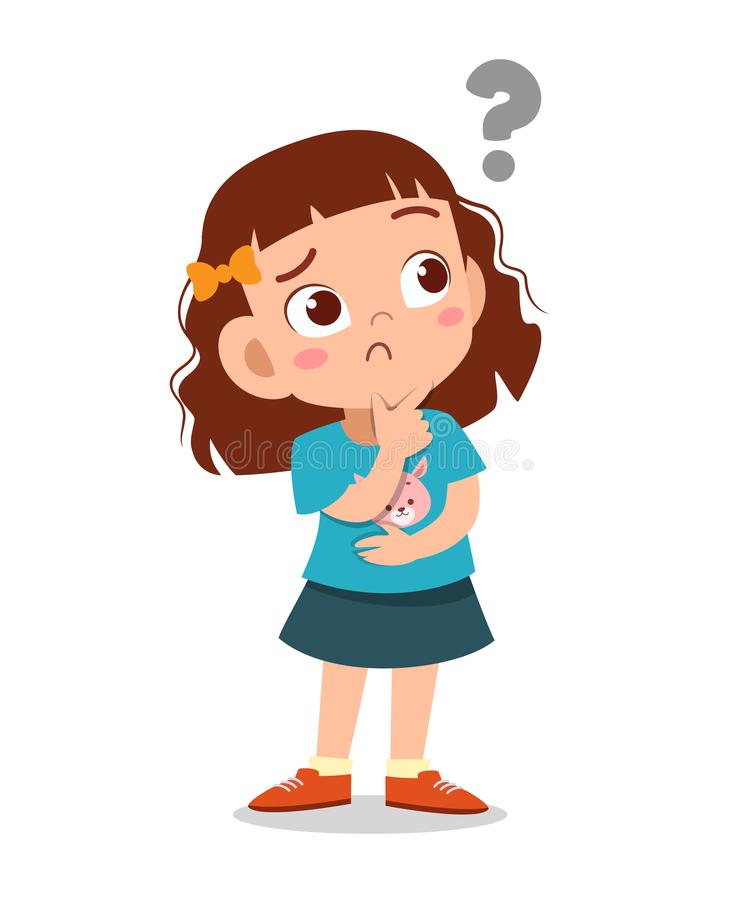 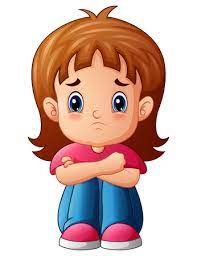 Sing
Q
Q
How are you?
I am OK.
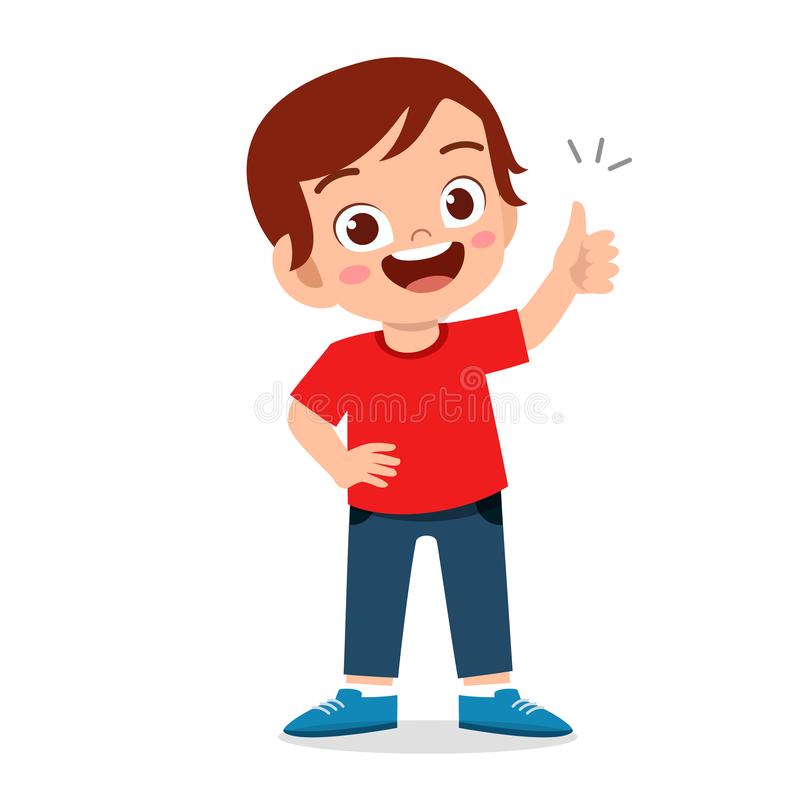 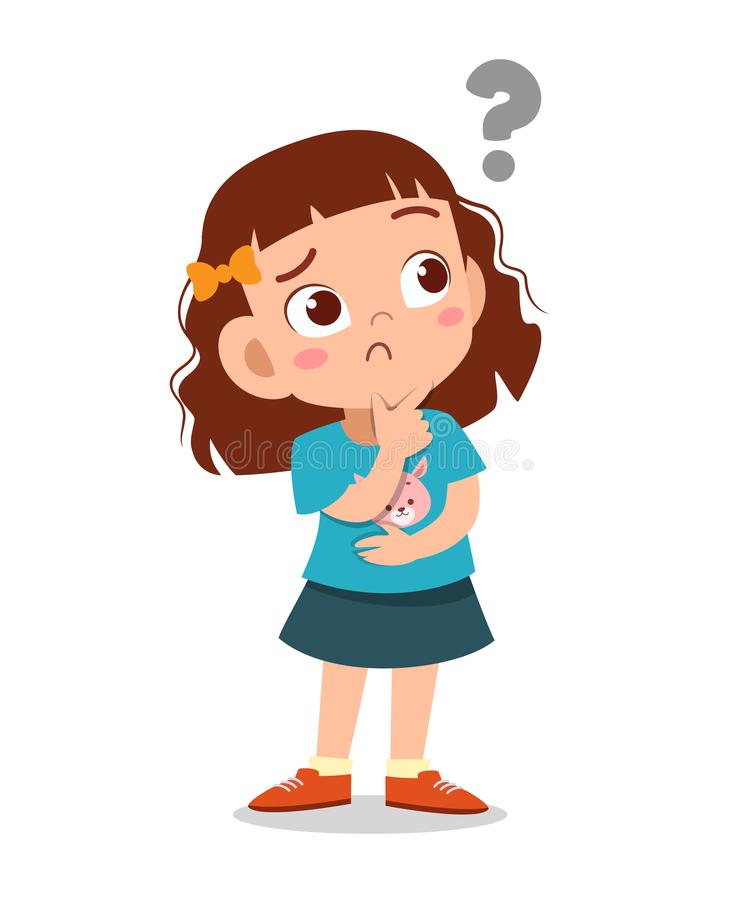 Sing
Q
Q
How are you?
I’m happy.
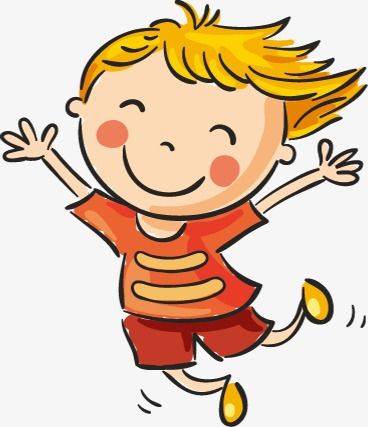 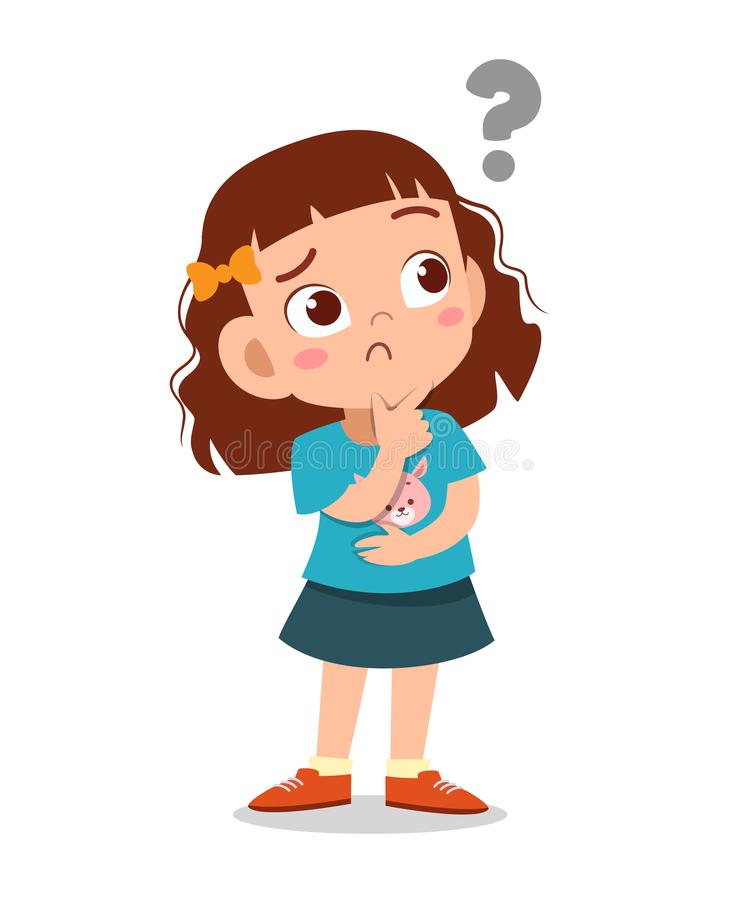 Sing
Q
Q
How are you?
I’m great.
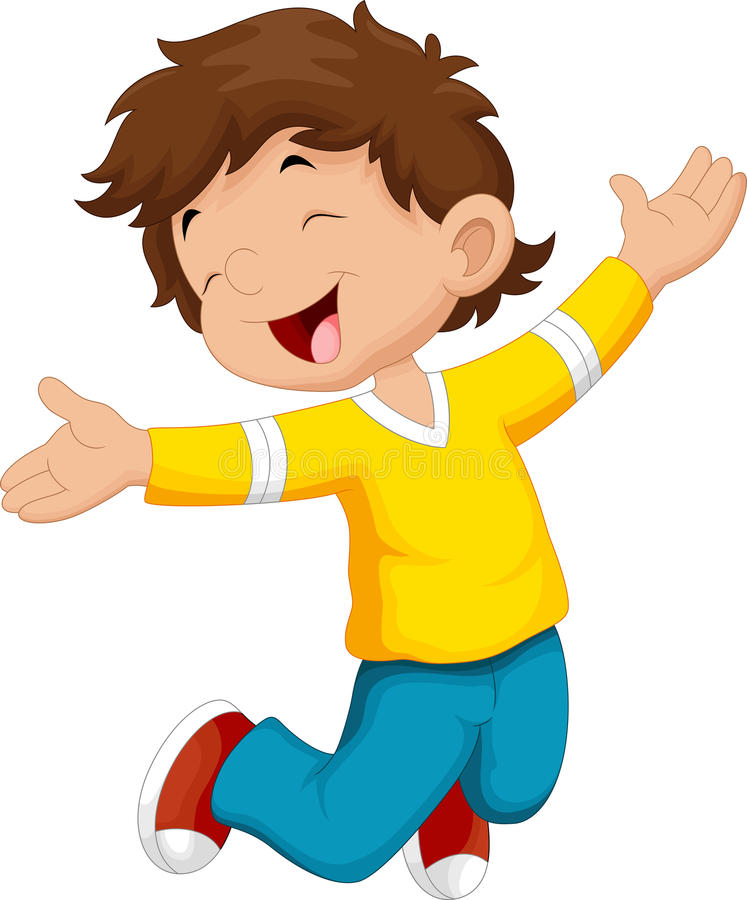 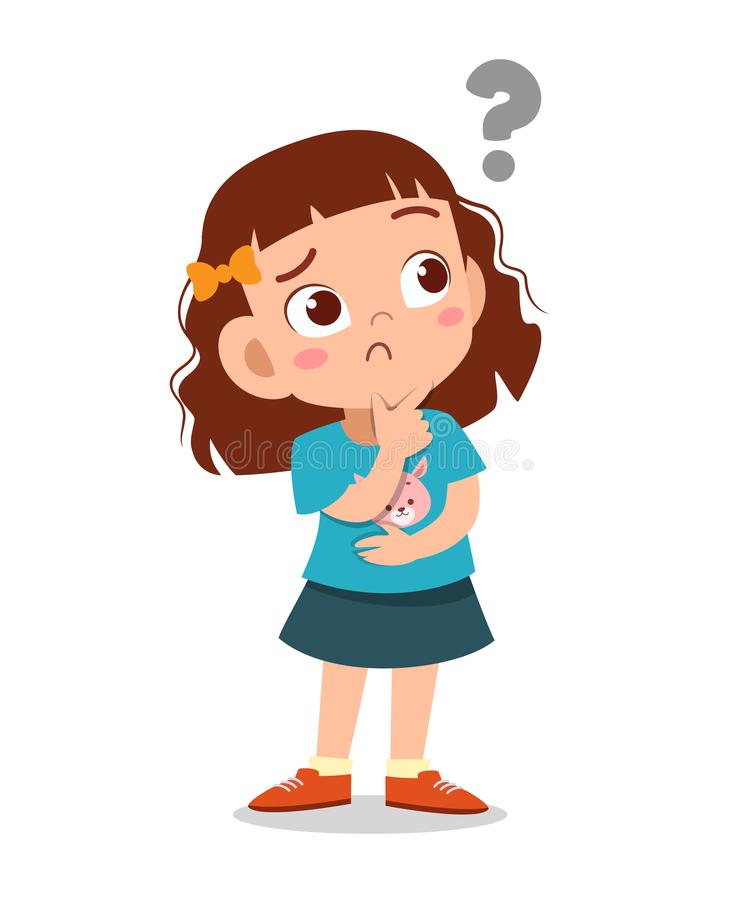 01
GAME
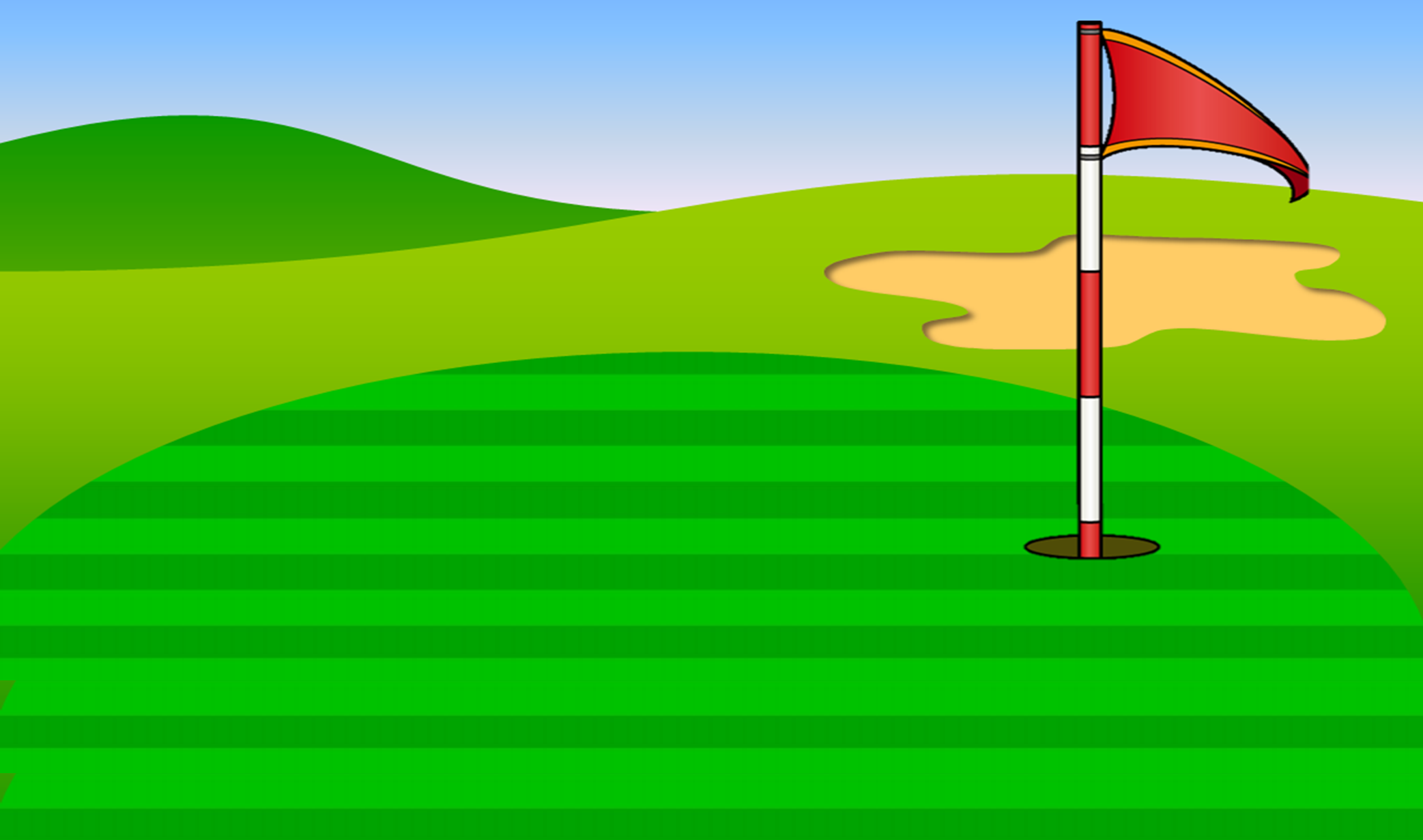 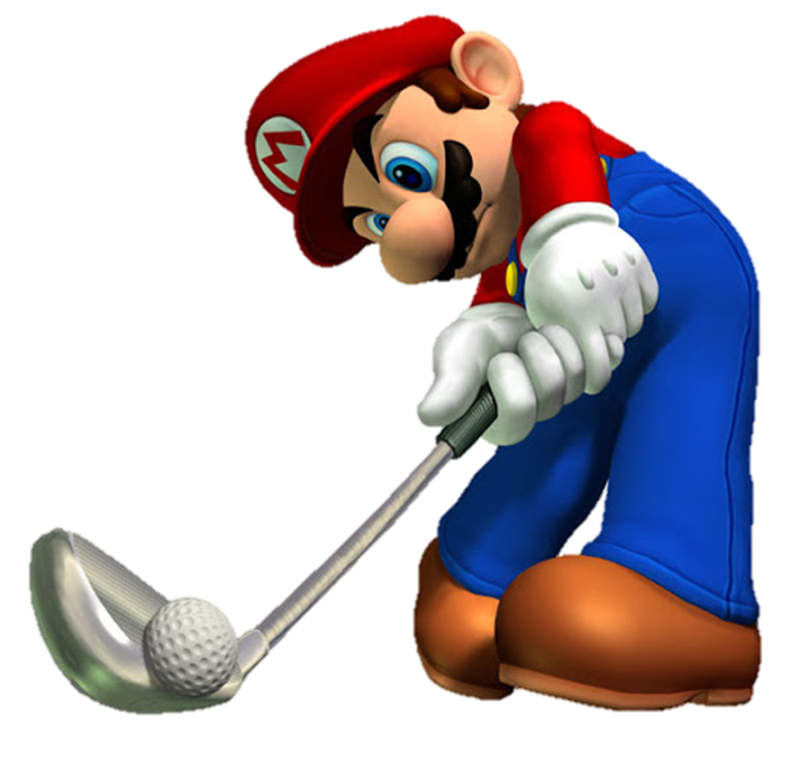 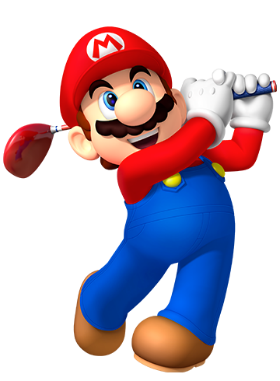 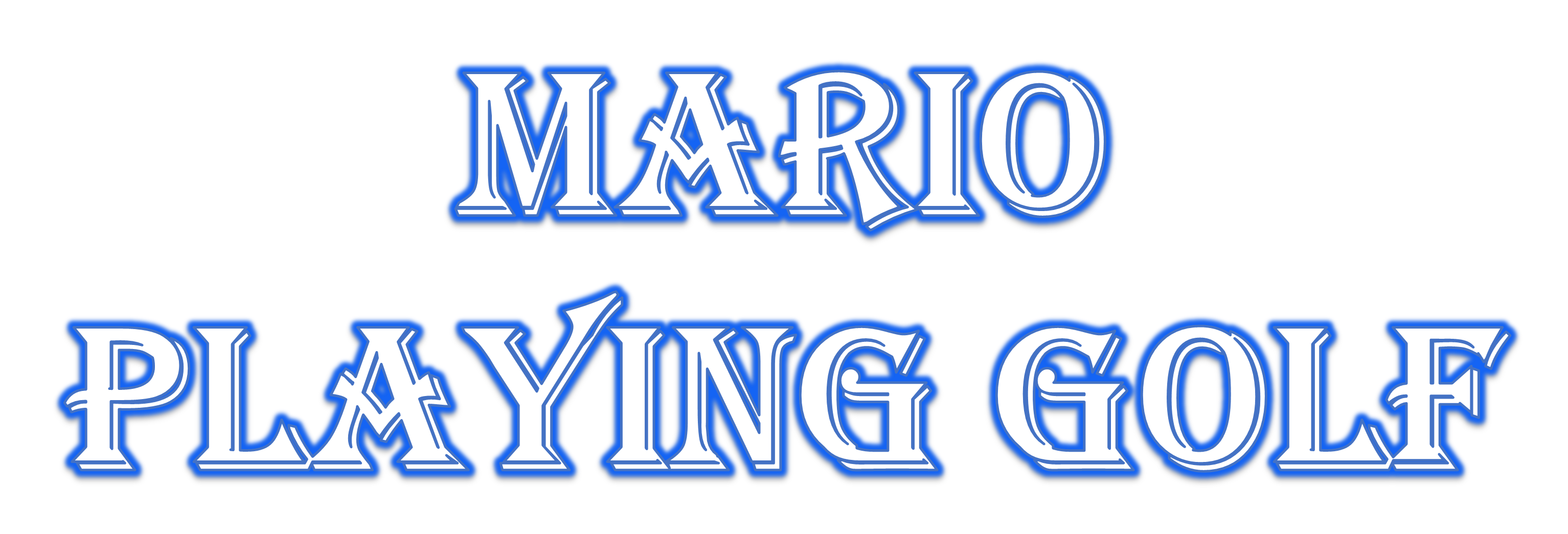 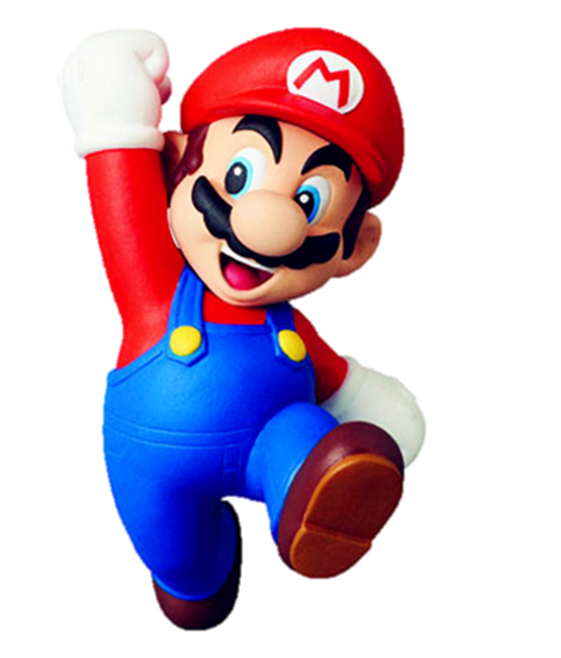 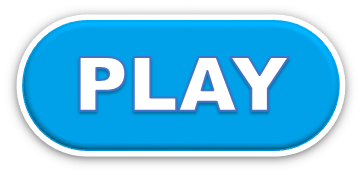 How are you ?
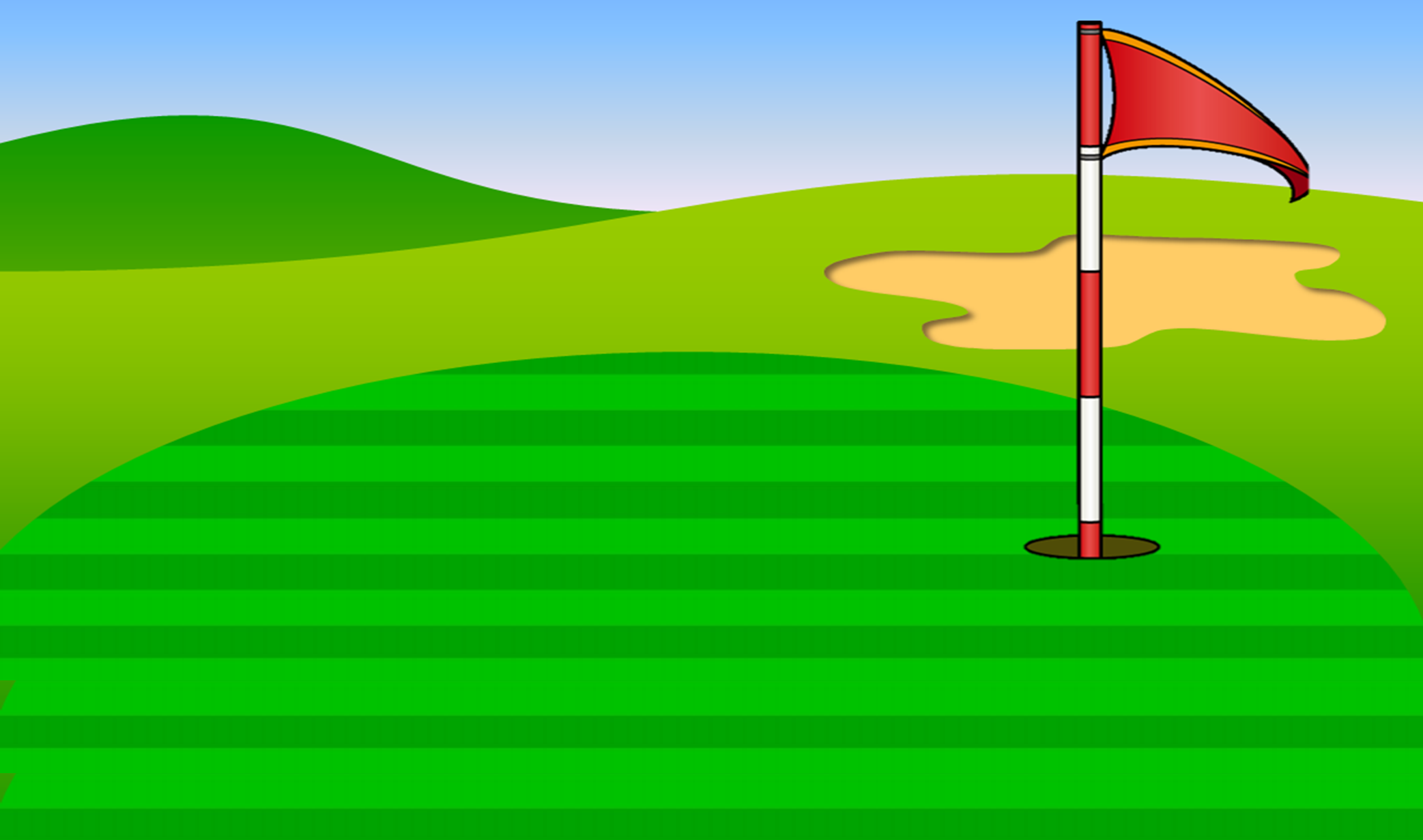 I am
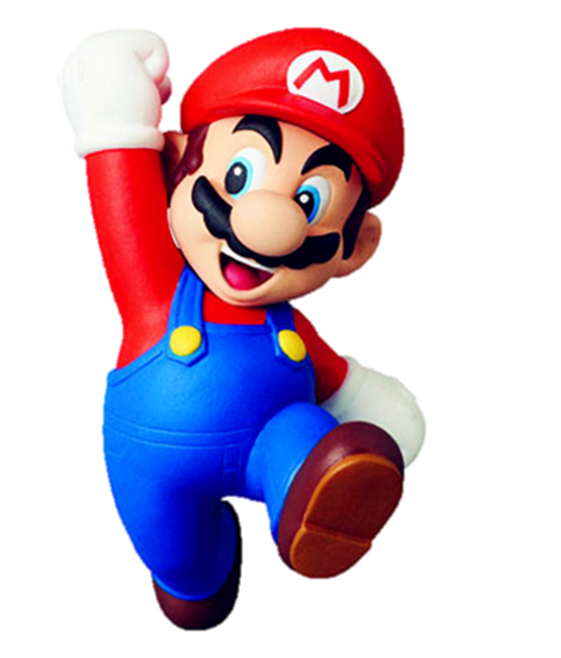 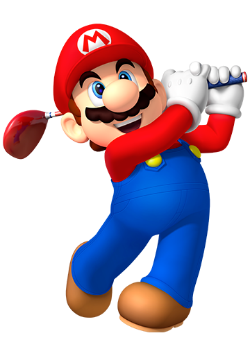 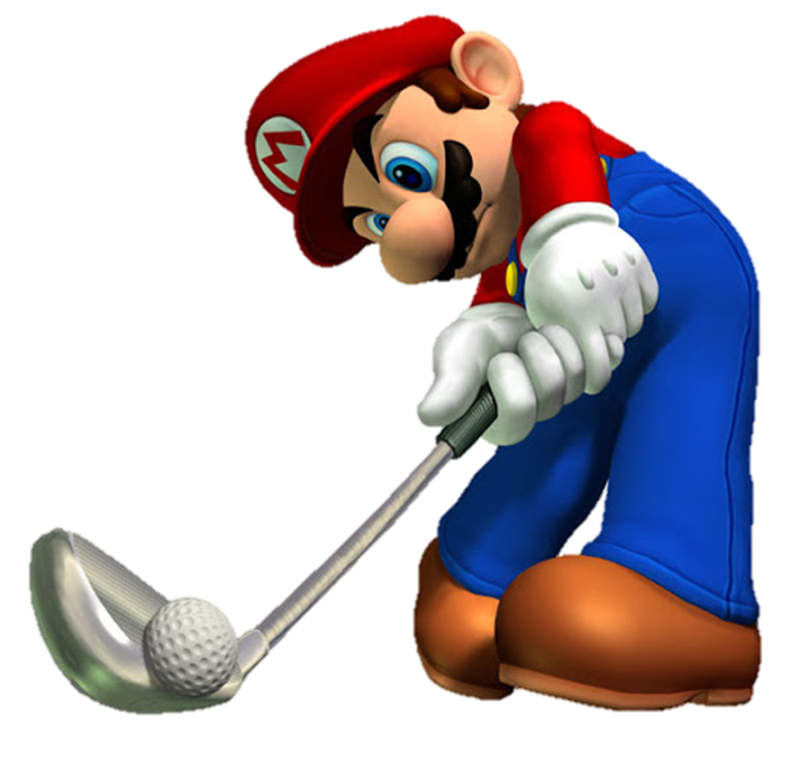 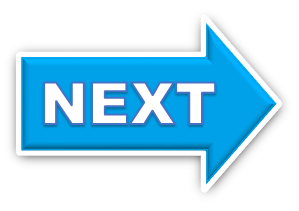 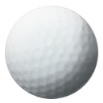 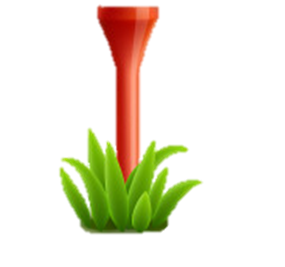 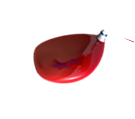 sad
happy
OK
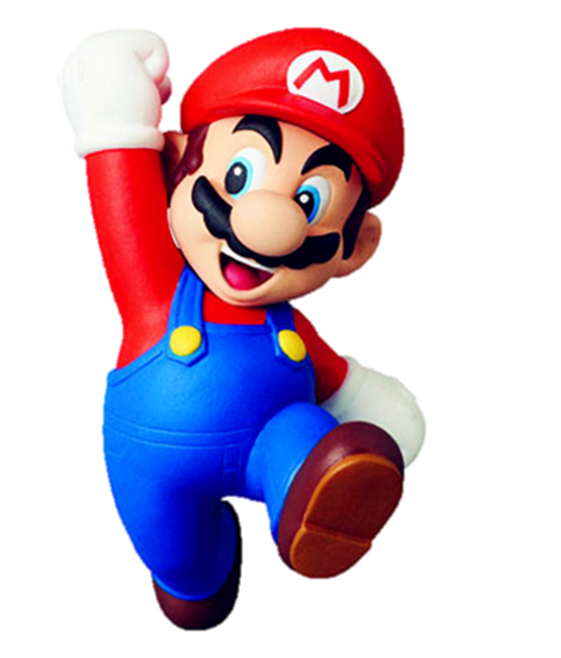 How are you ?
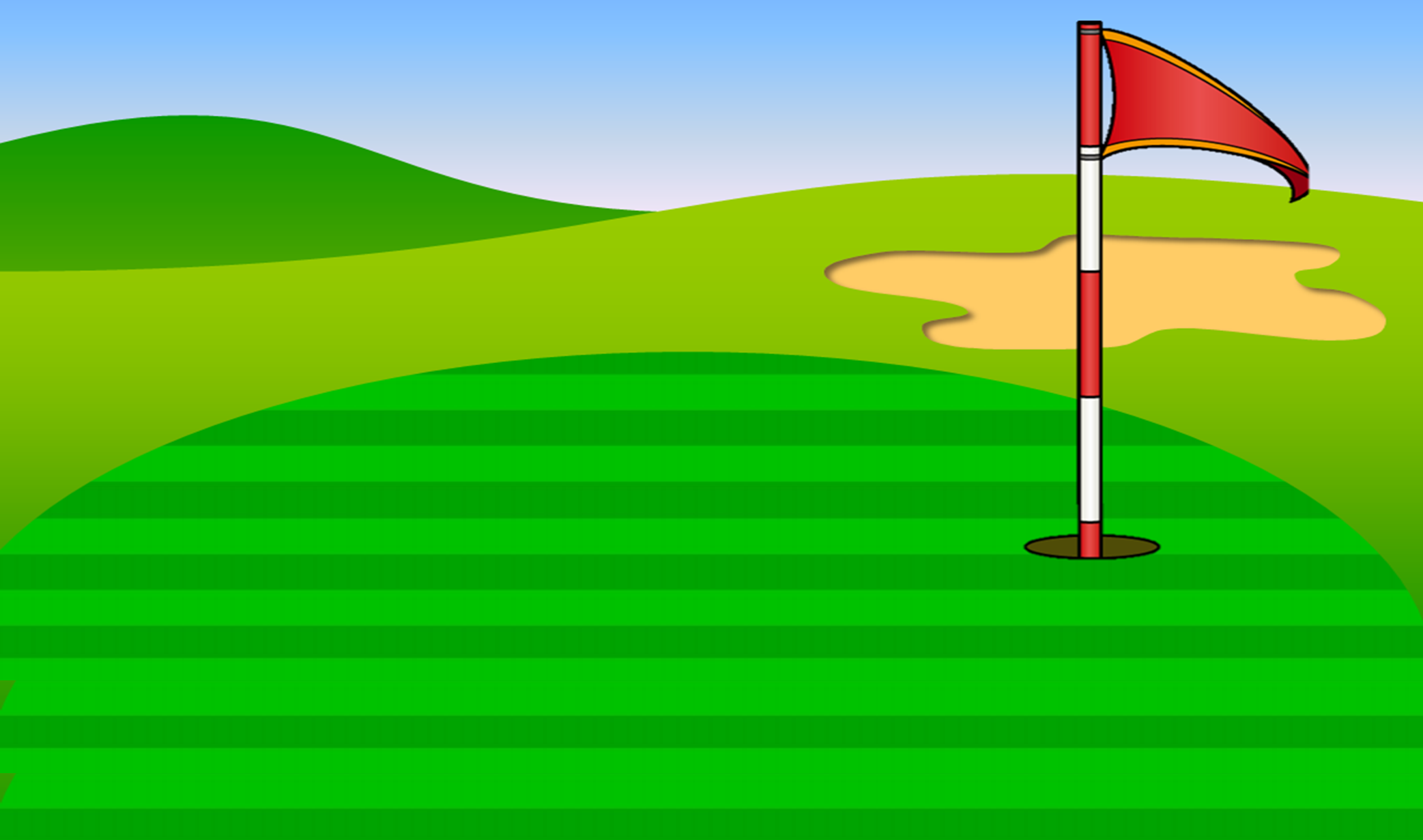 I am
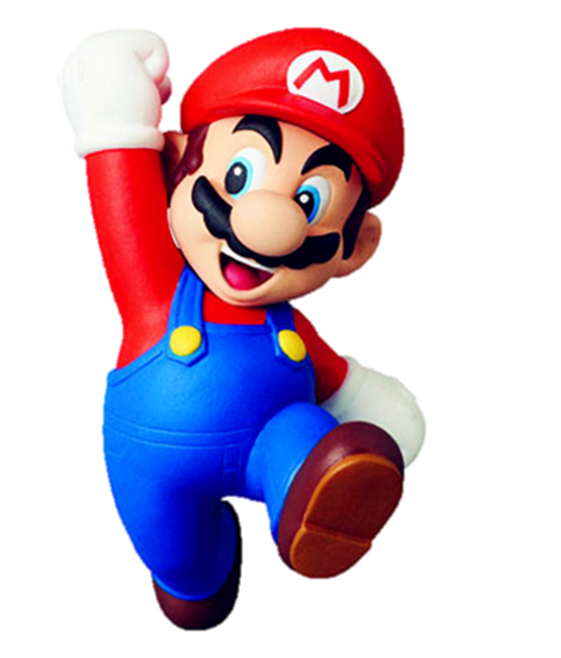 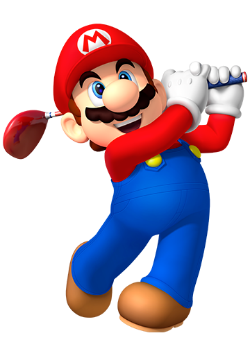 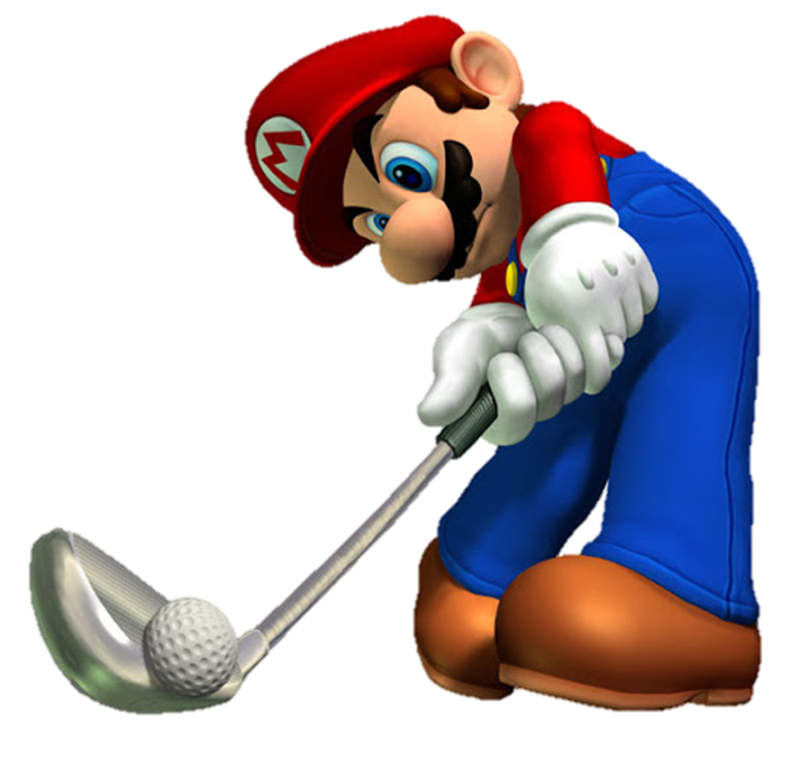 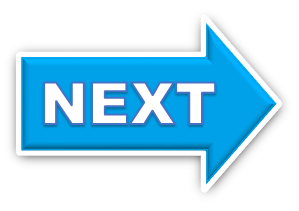 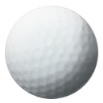 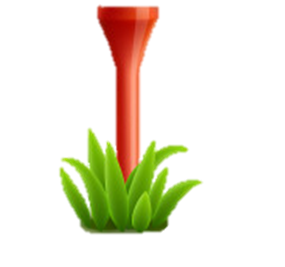 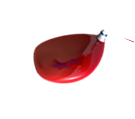 happy
great
sad
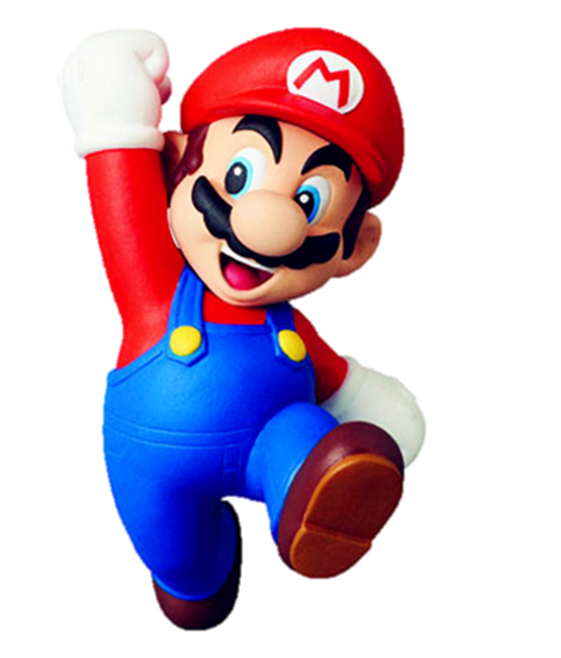 How are you ?
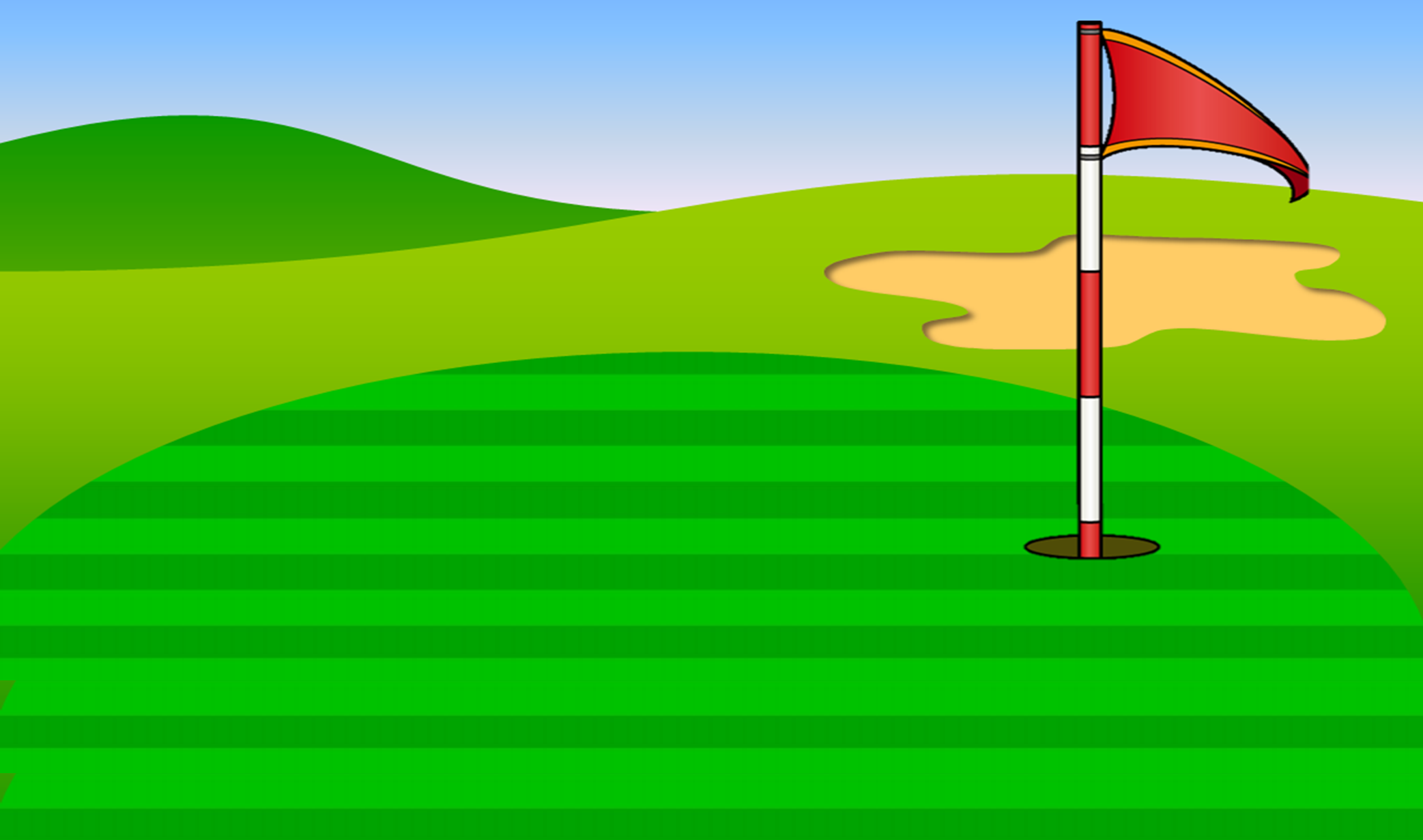 I am
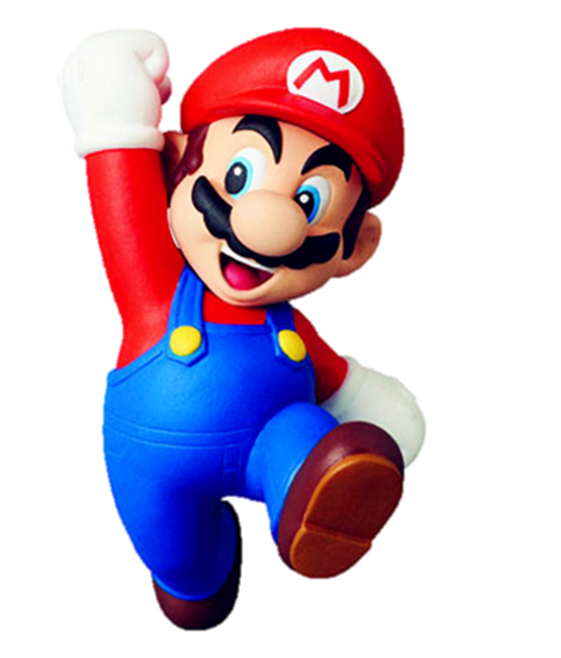 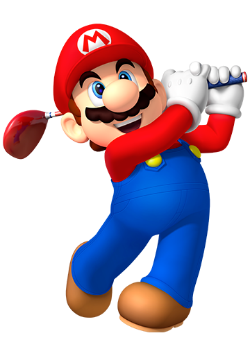 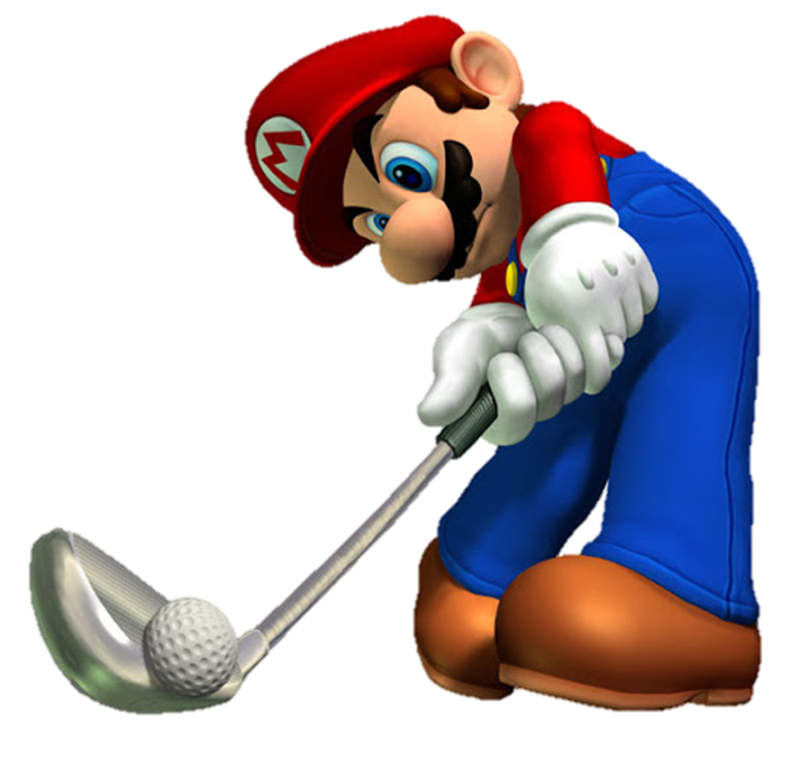 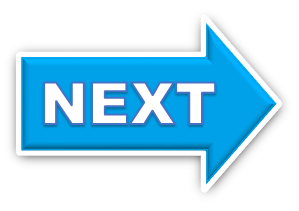 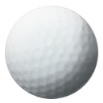 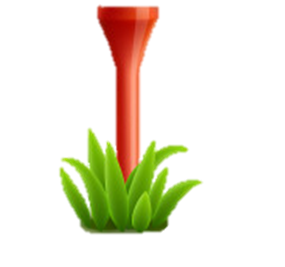 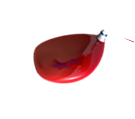 sad
OK
great
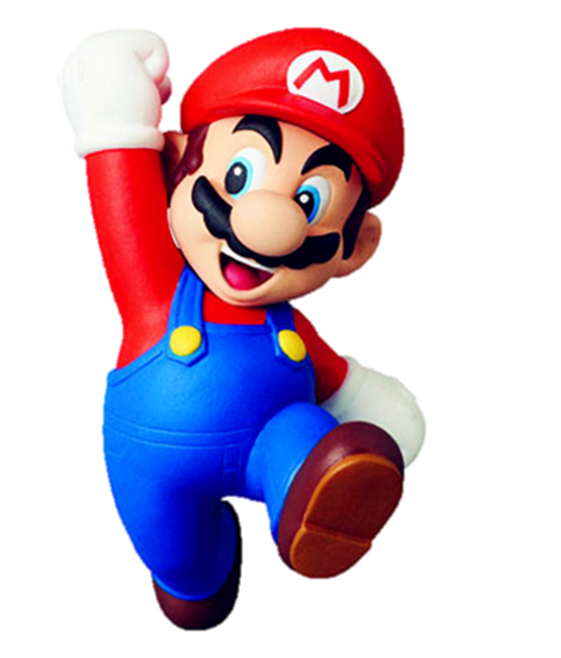 How are you ?
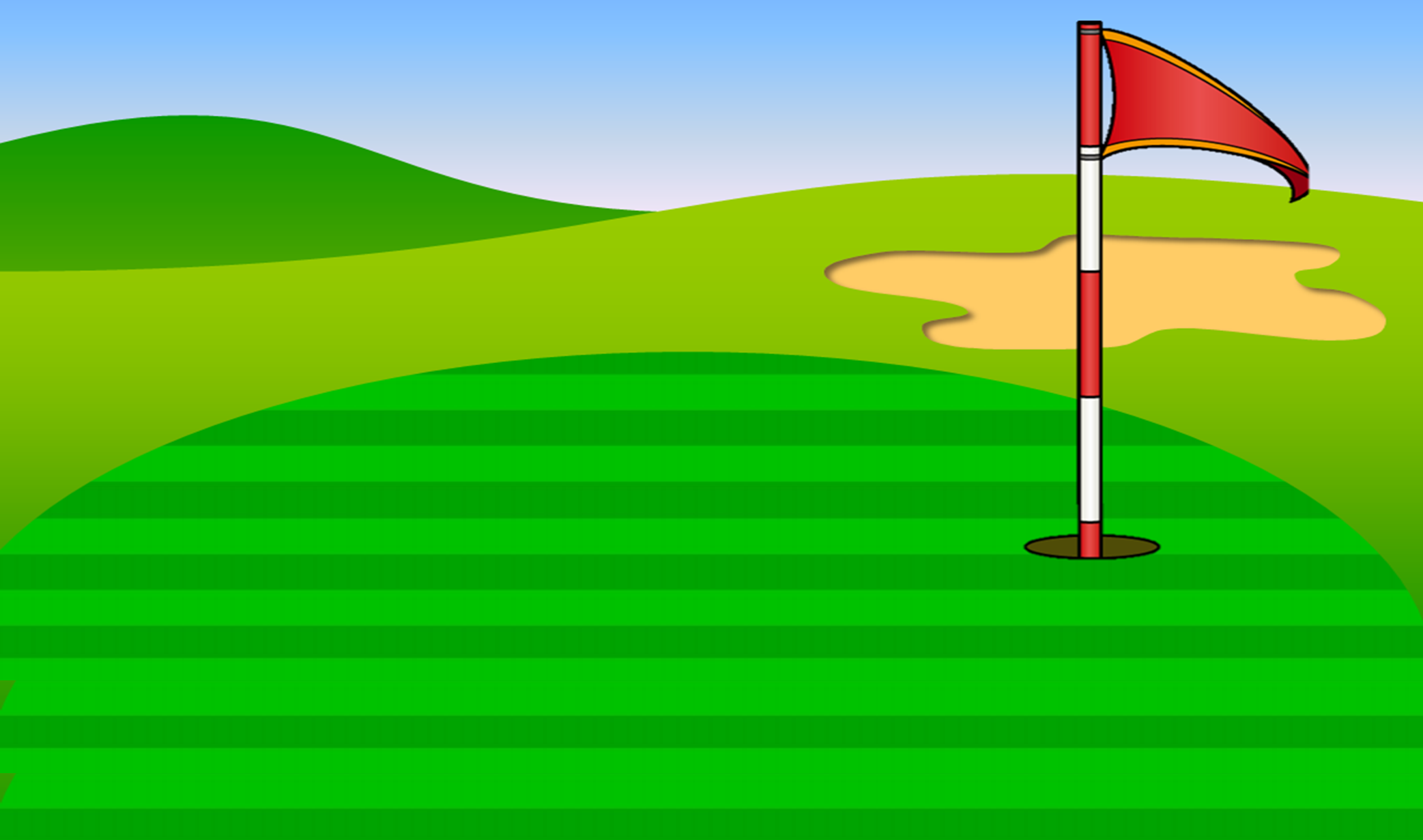 I am
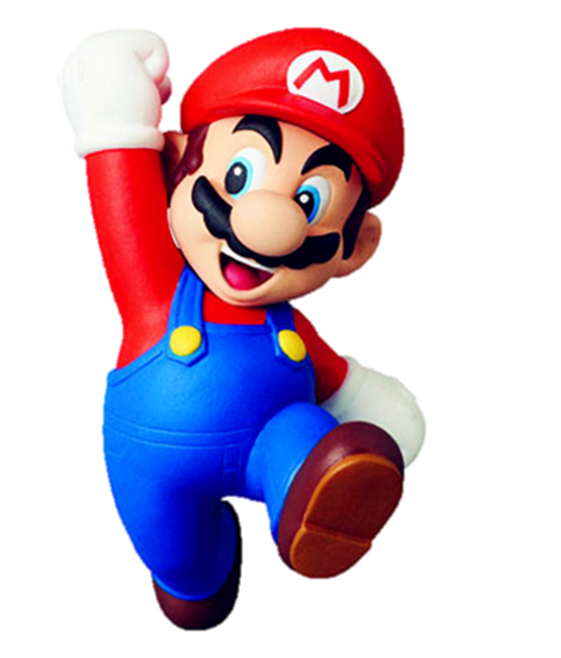 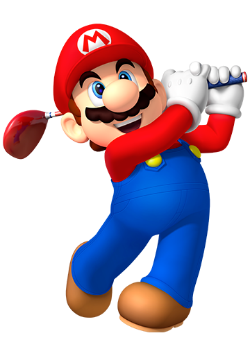 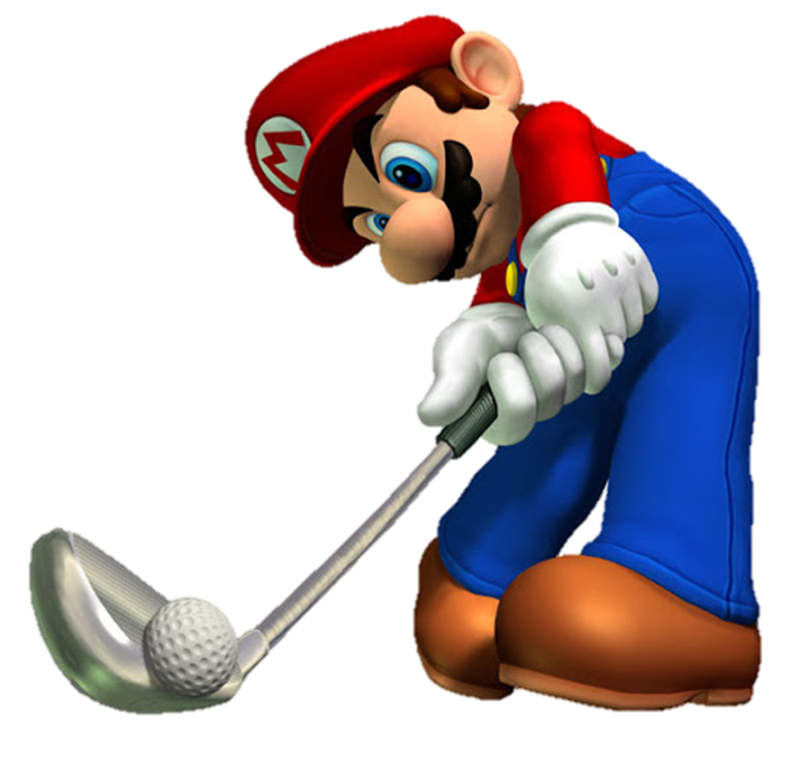 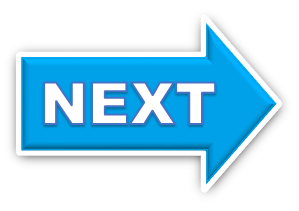 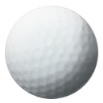 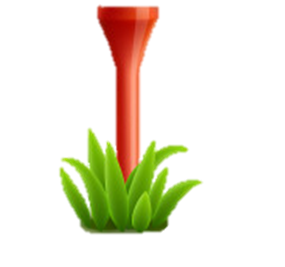 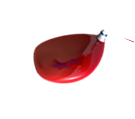 great
fine
happy
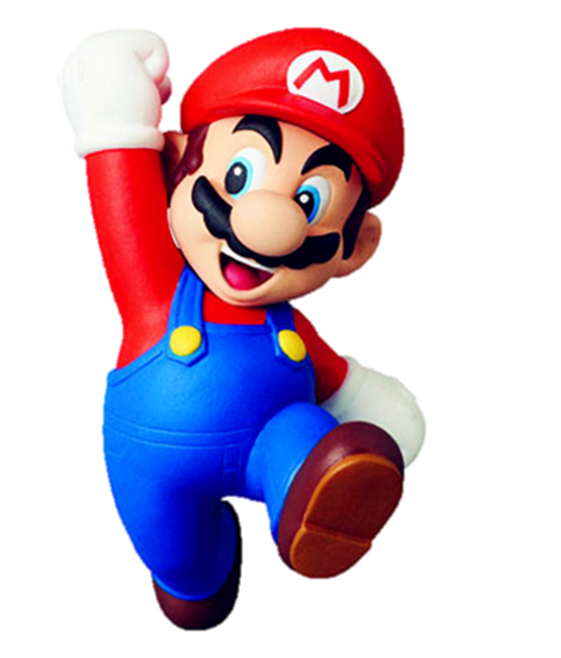 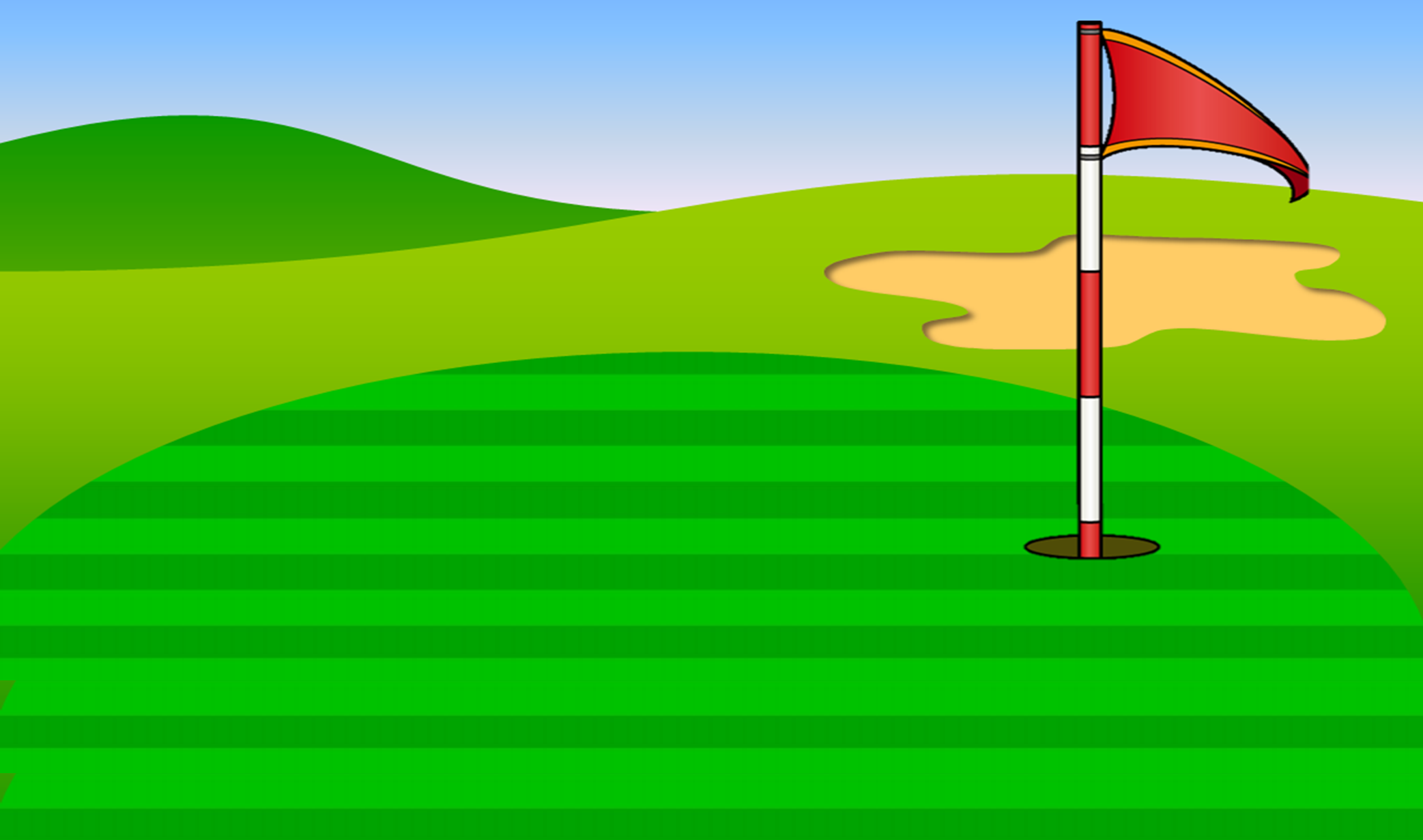 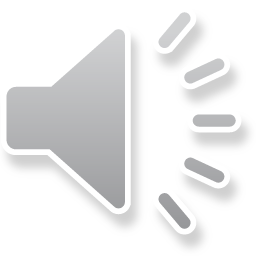 How are you?
 I am……
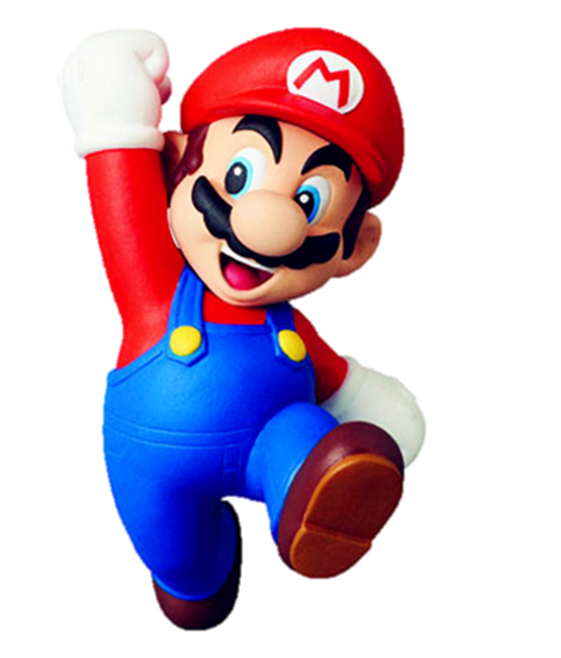 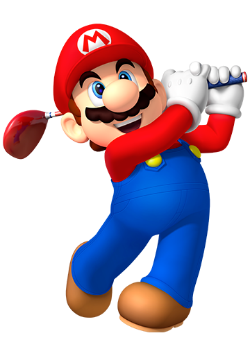 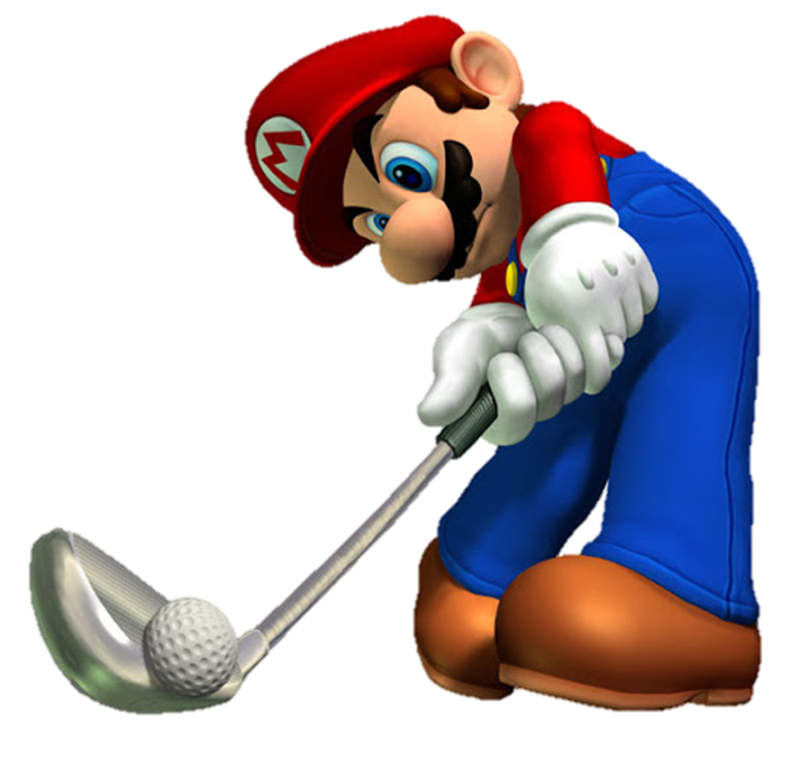 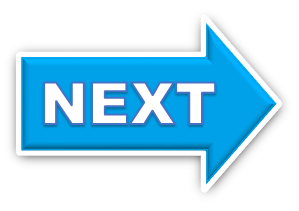 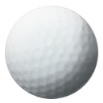 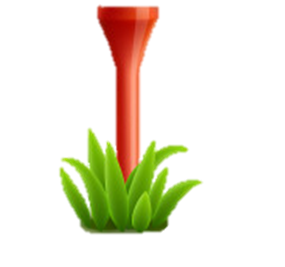 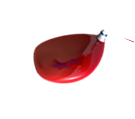 happy
fine
great
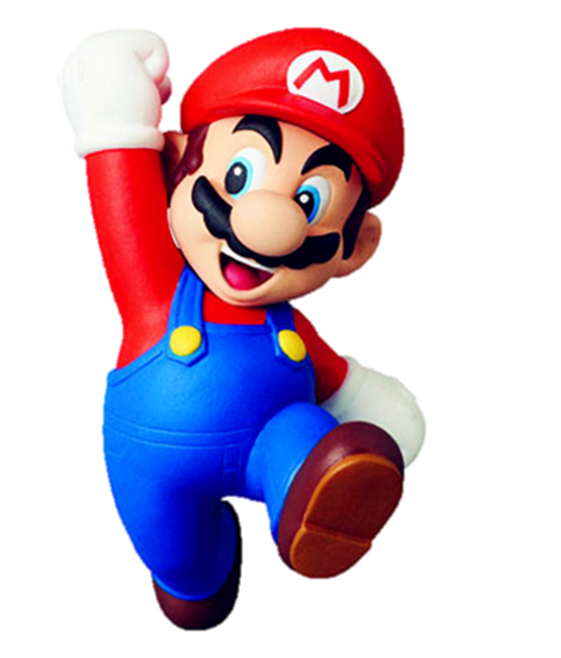 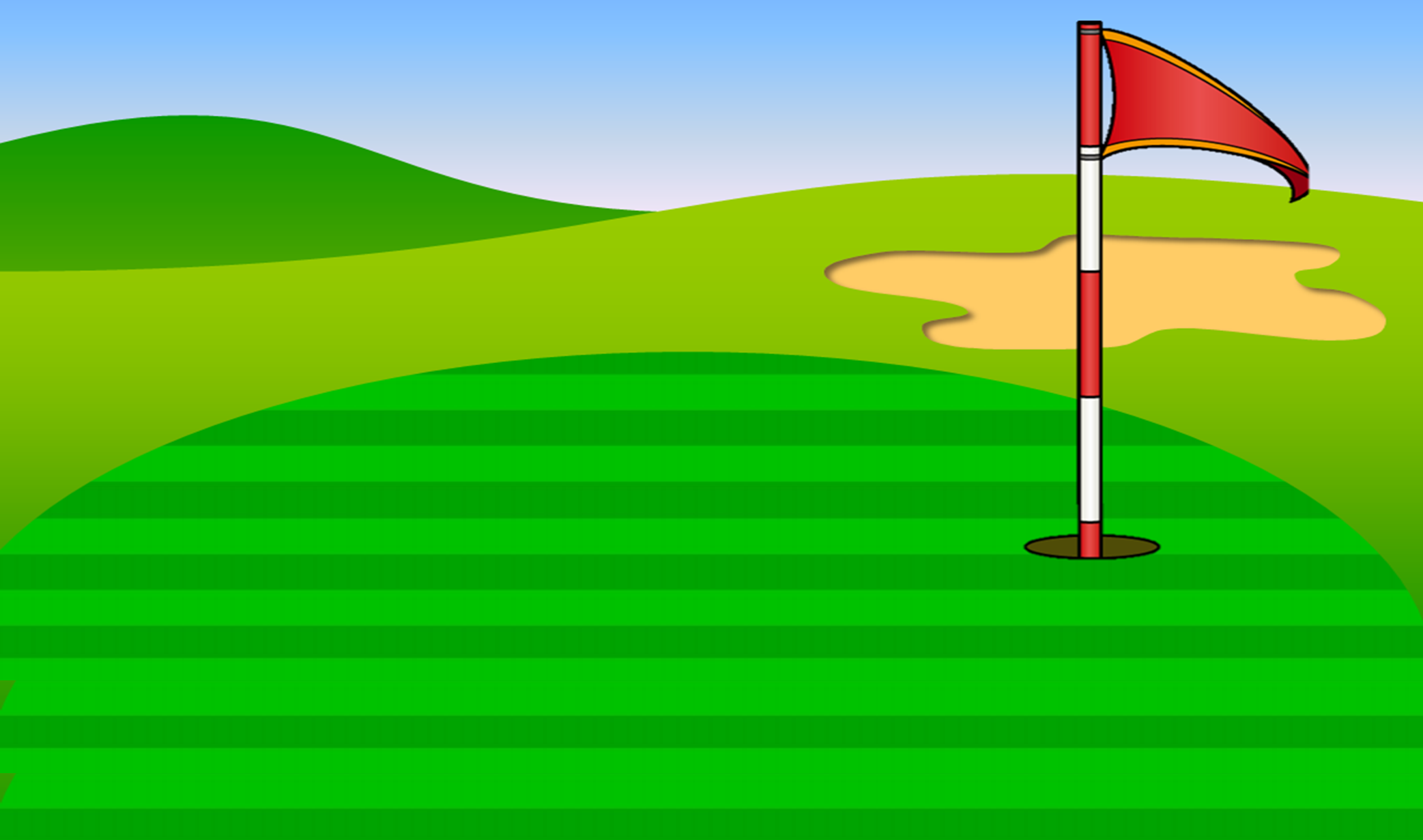 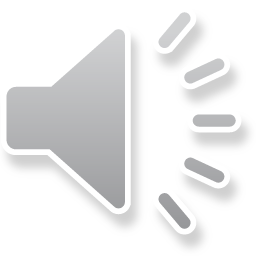 How are you?
 I am……
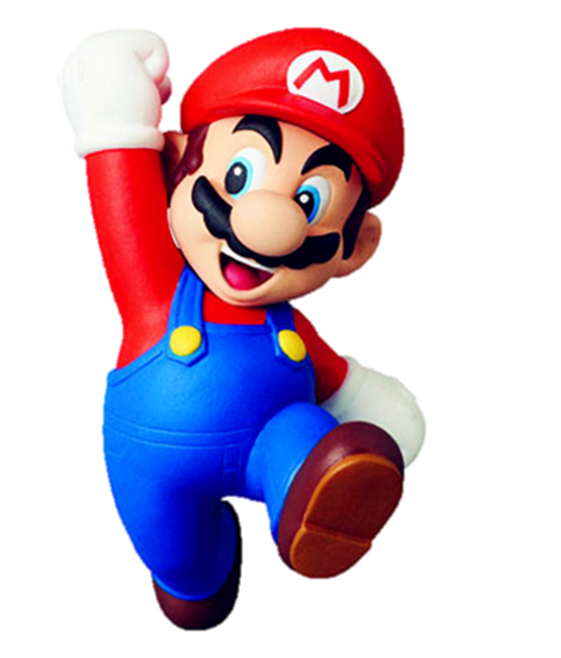 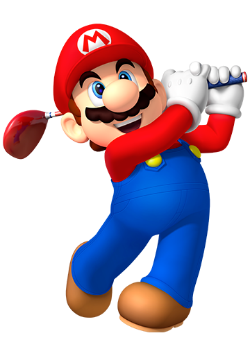 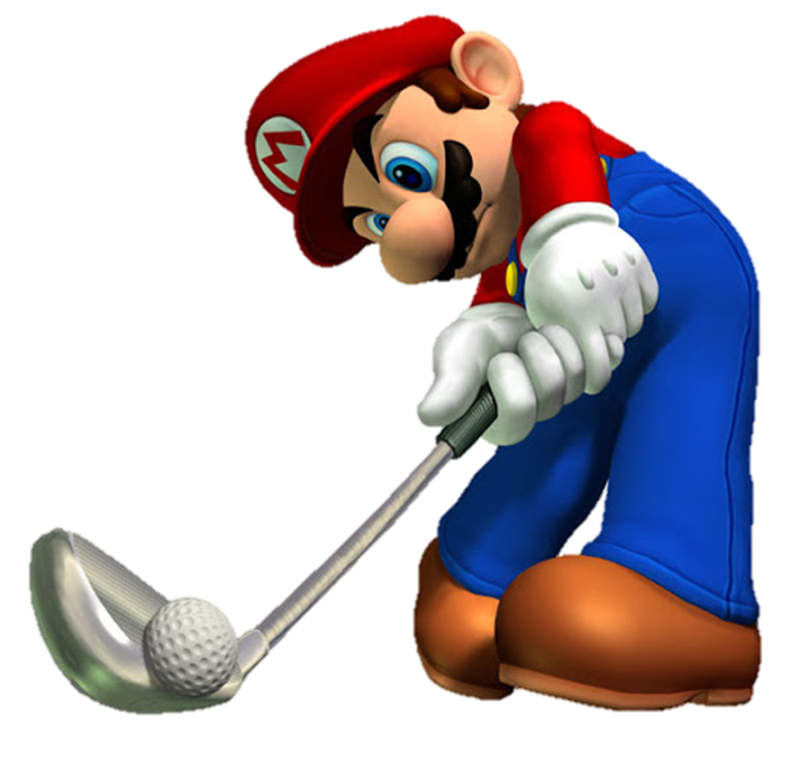 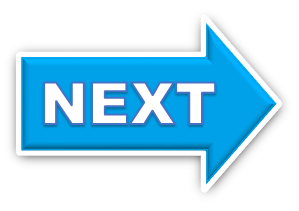 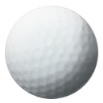 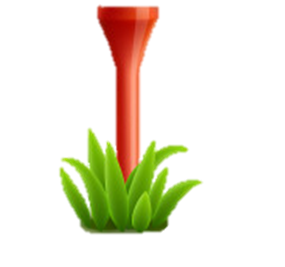 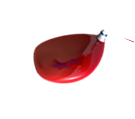 Ok
sad
happy
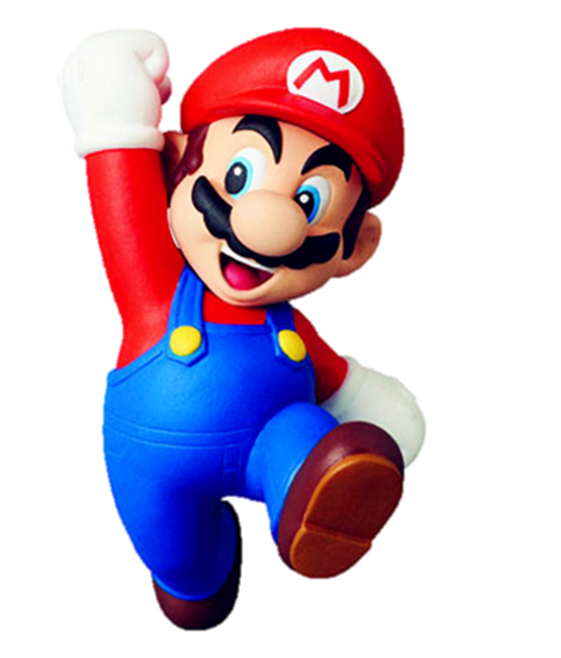 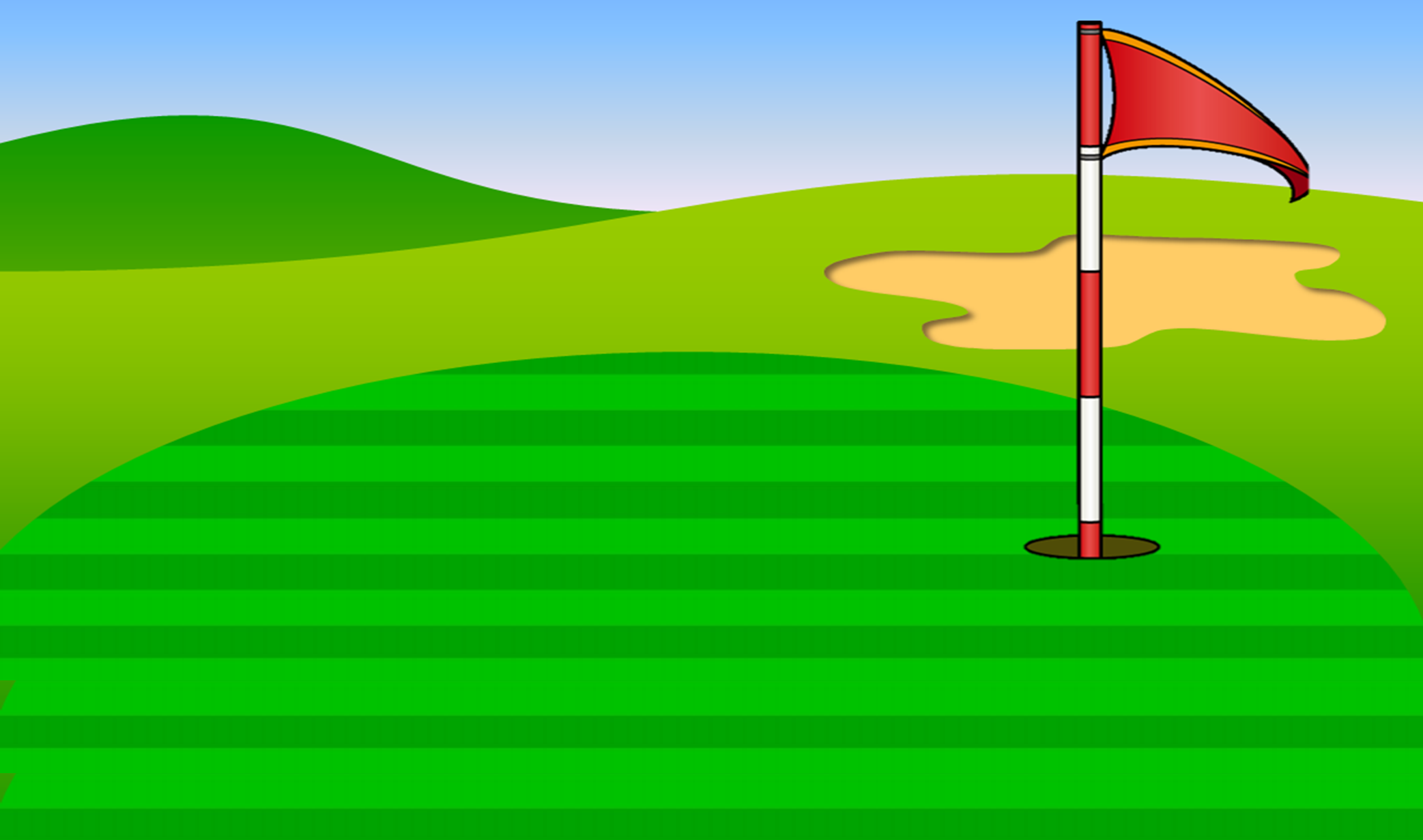 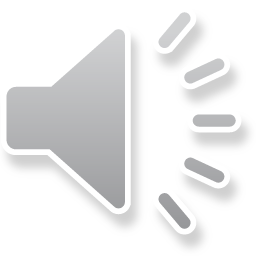 How are you?
 I am……
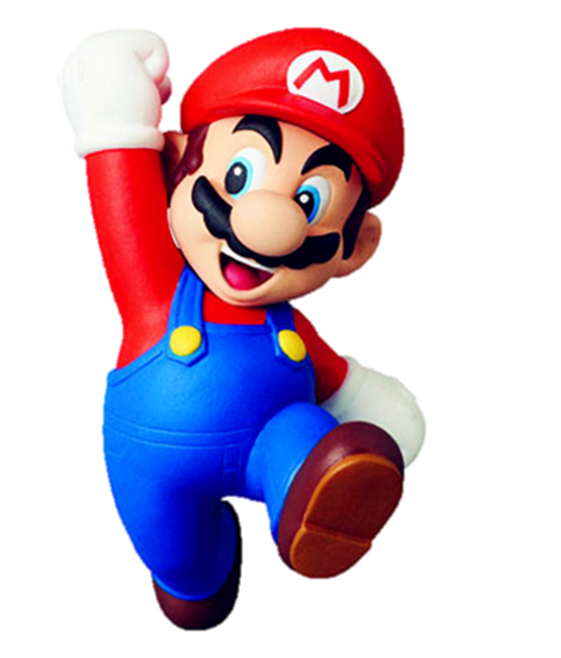 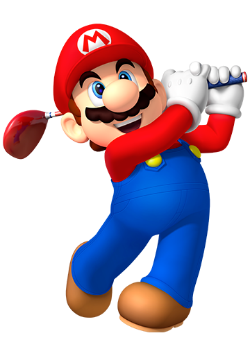 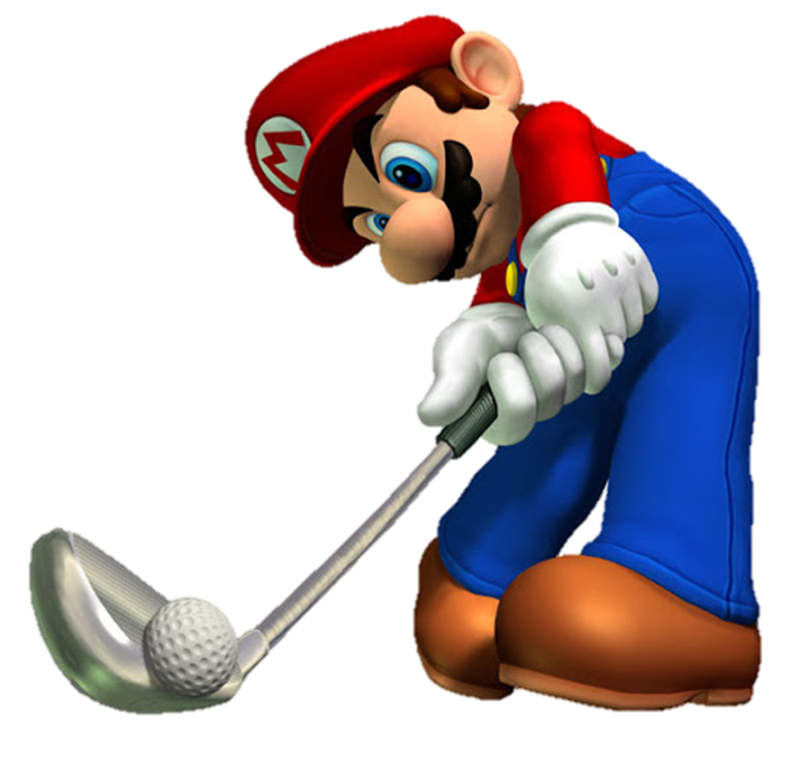 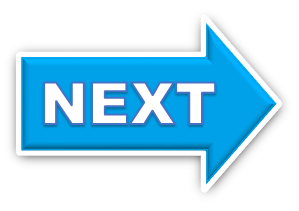 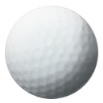 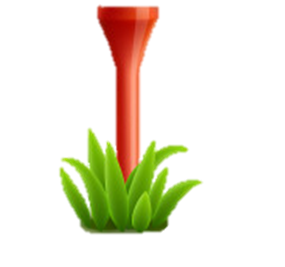 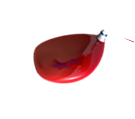 happy
sad
fine
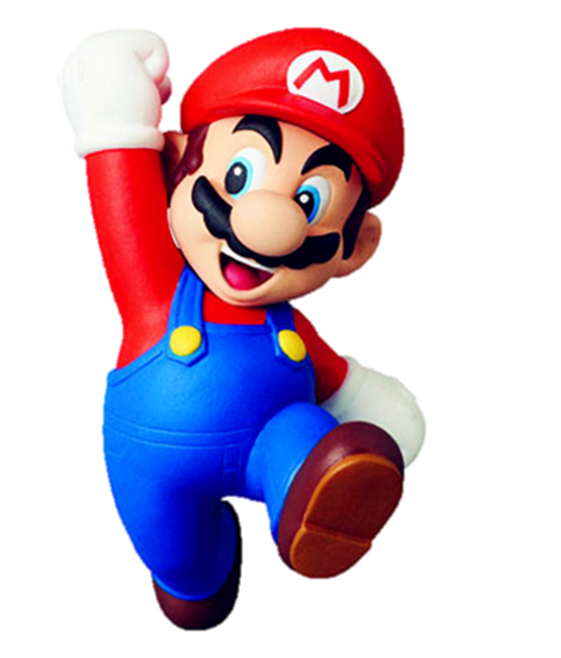 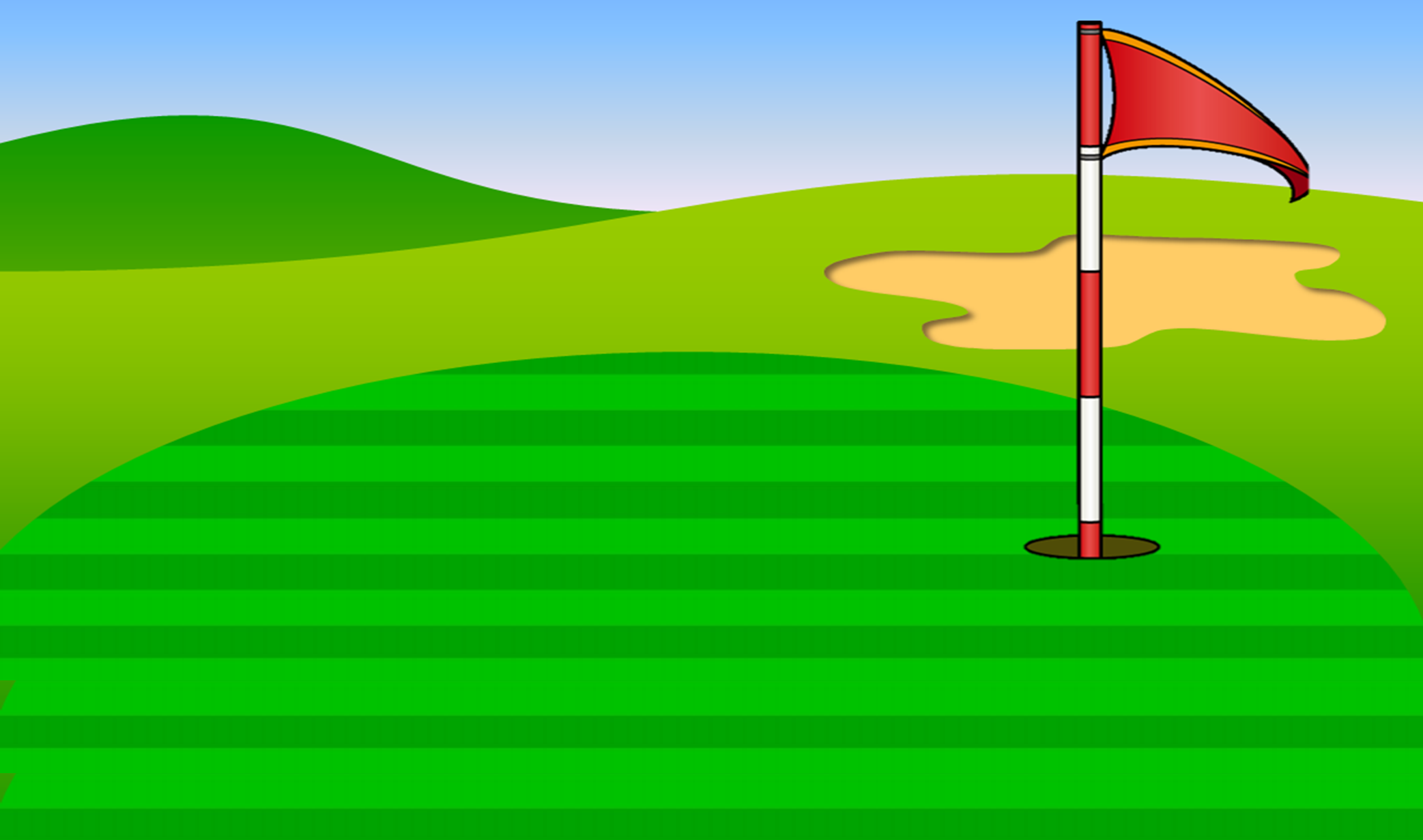 How do you spell _____ name?
Q-U-A-N
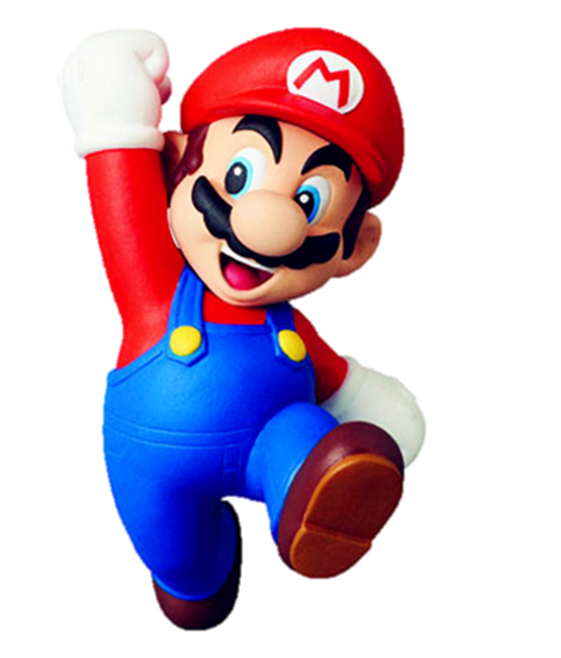 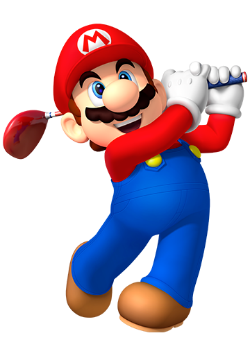 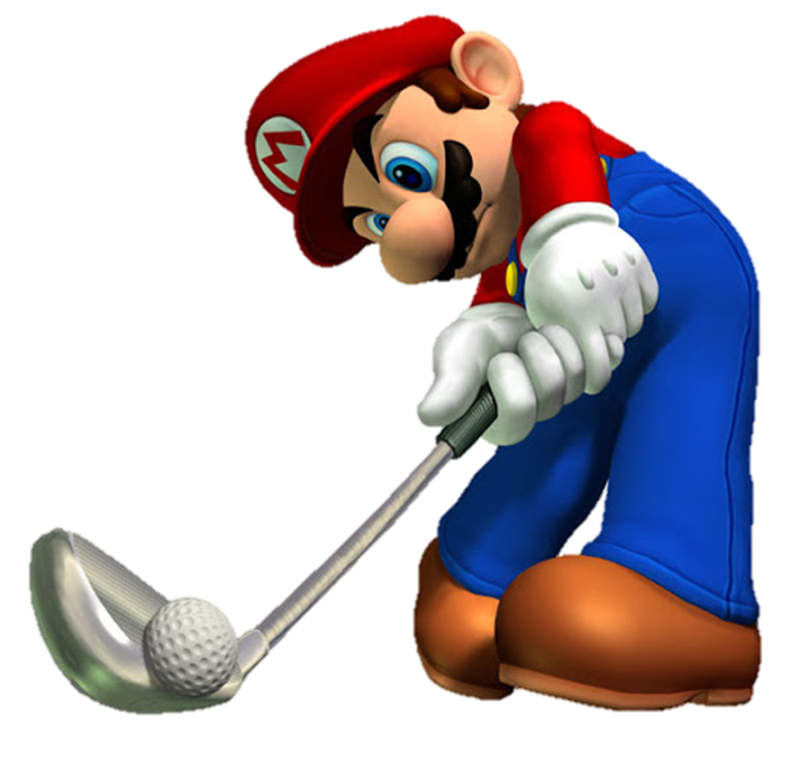 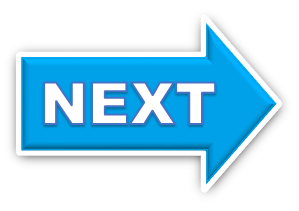 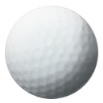 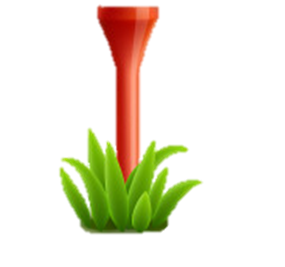 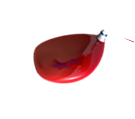 she
he
his
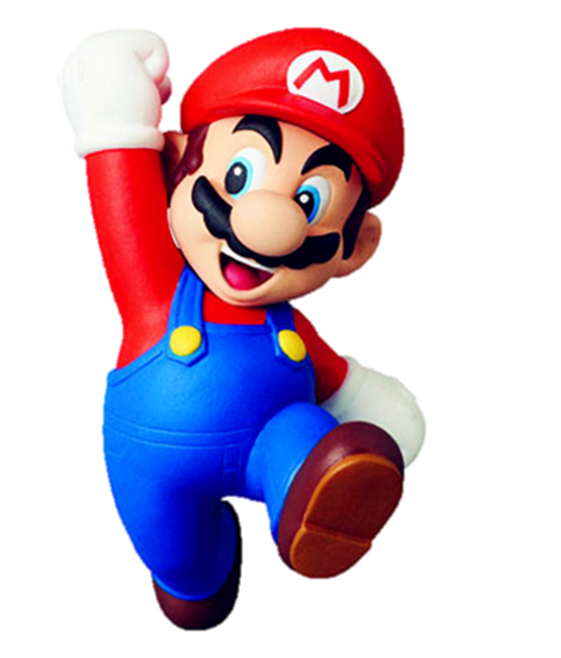 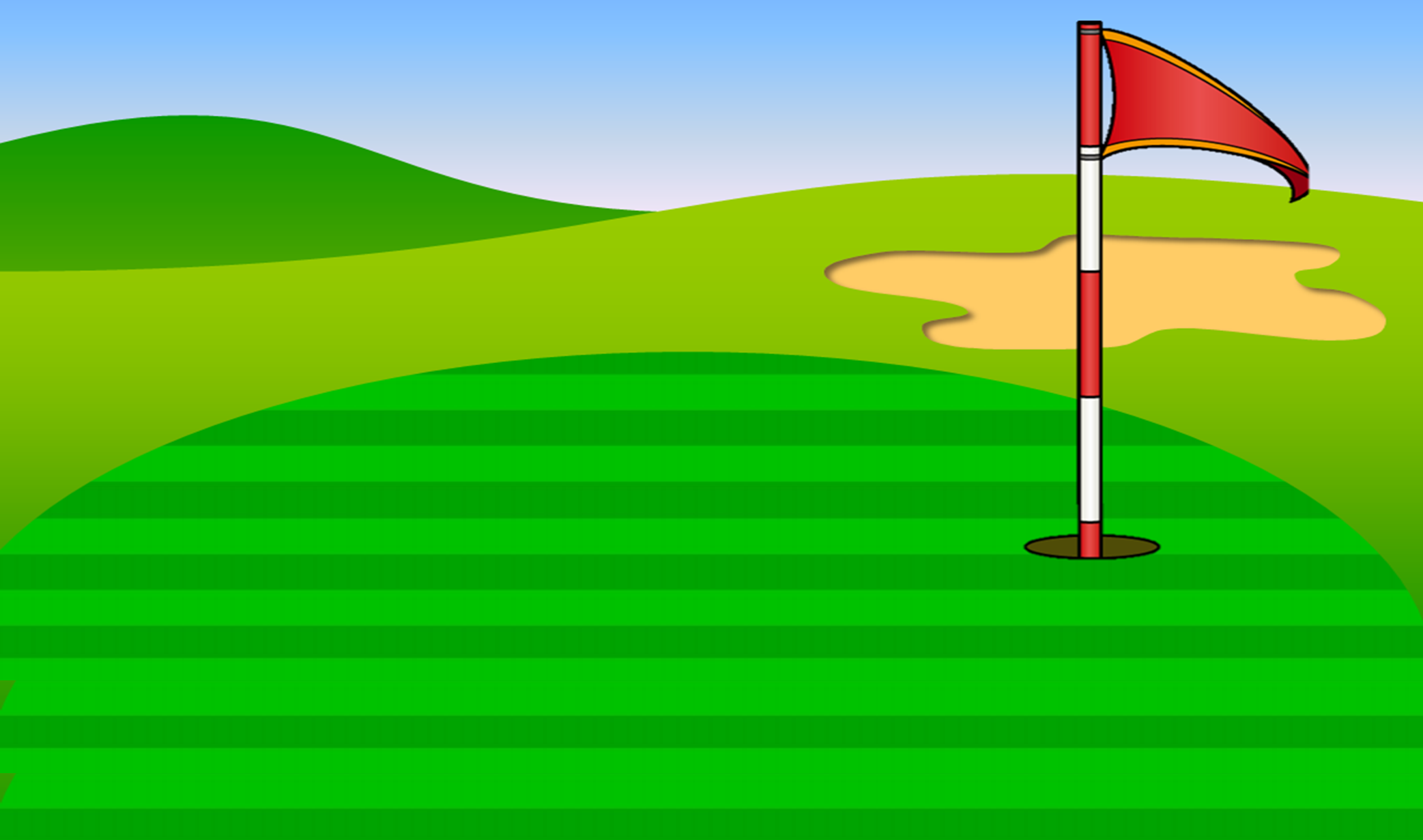 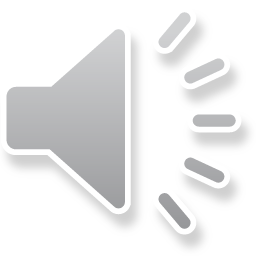 How are you?
 I am……
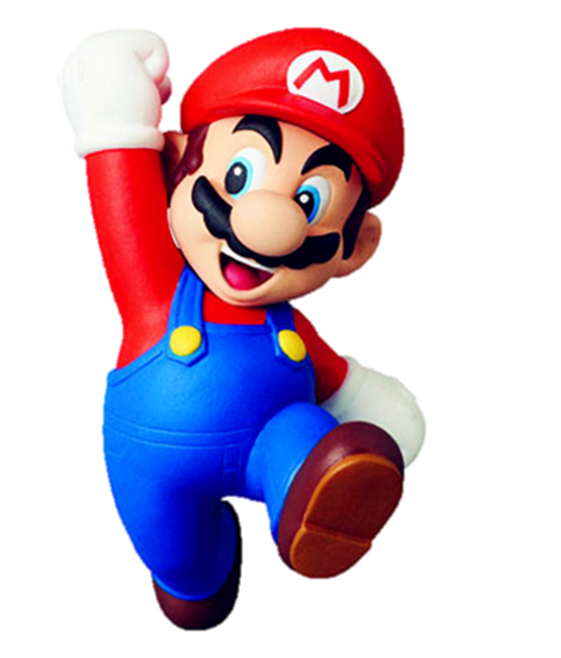 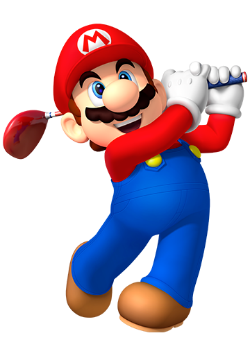 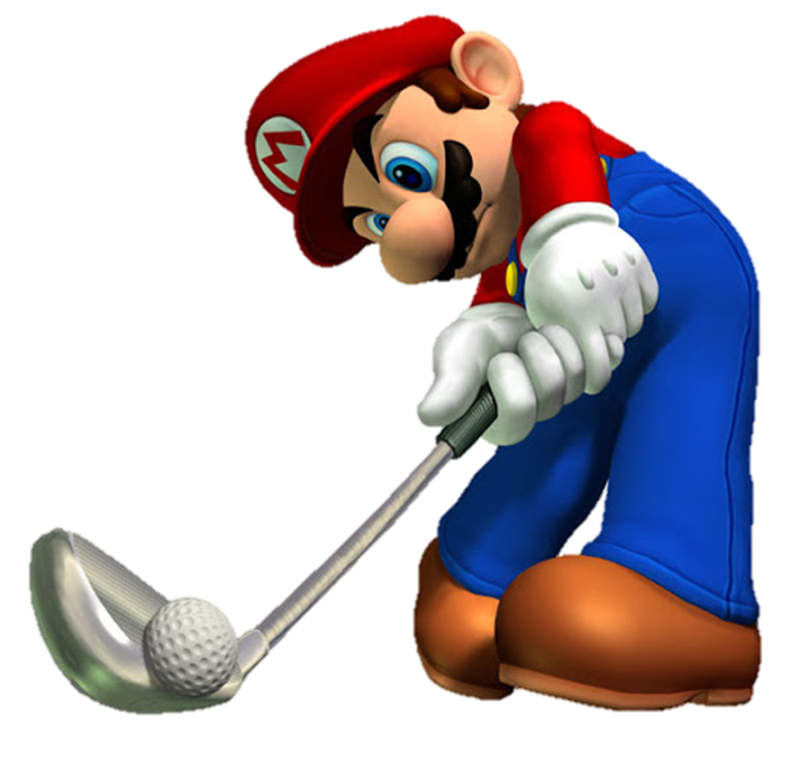 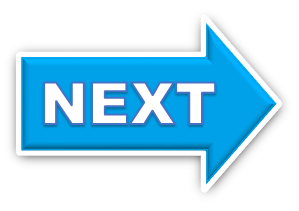 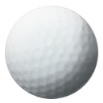 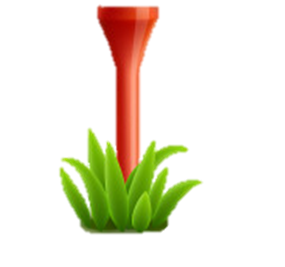 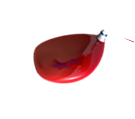 great
sad
OK
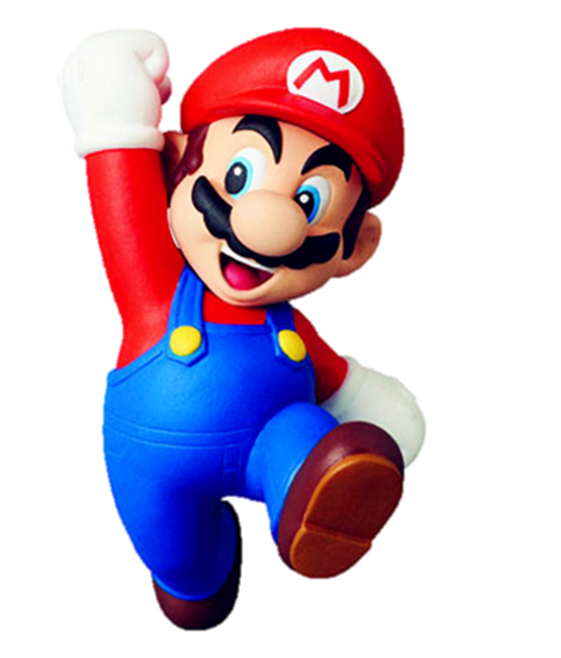 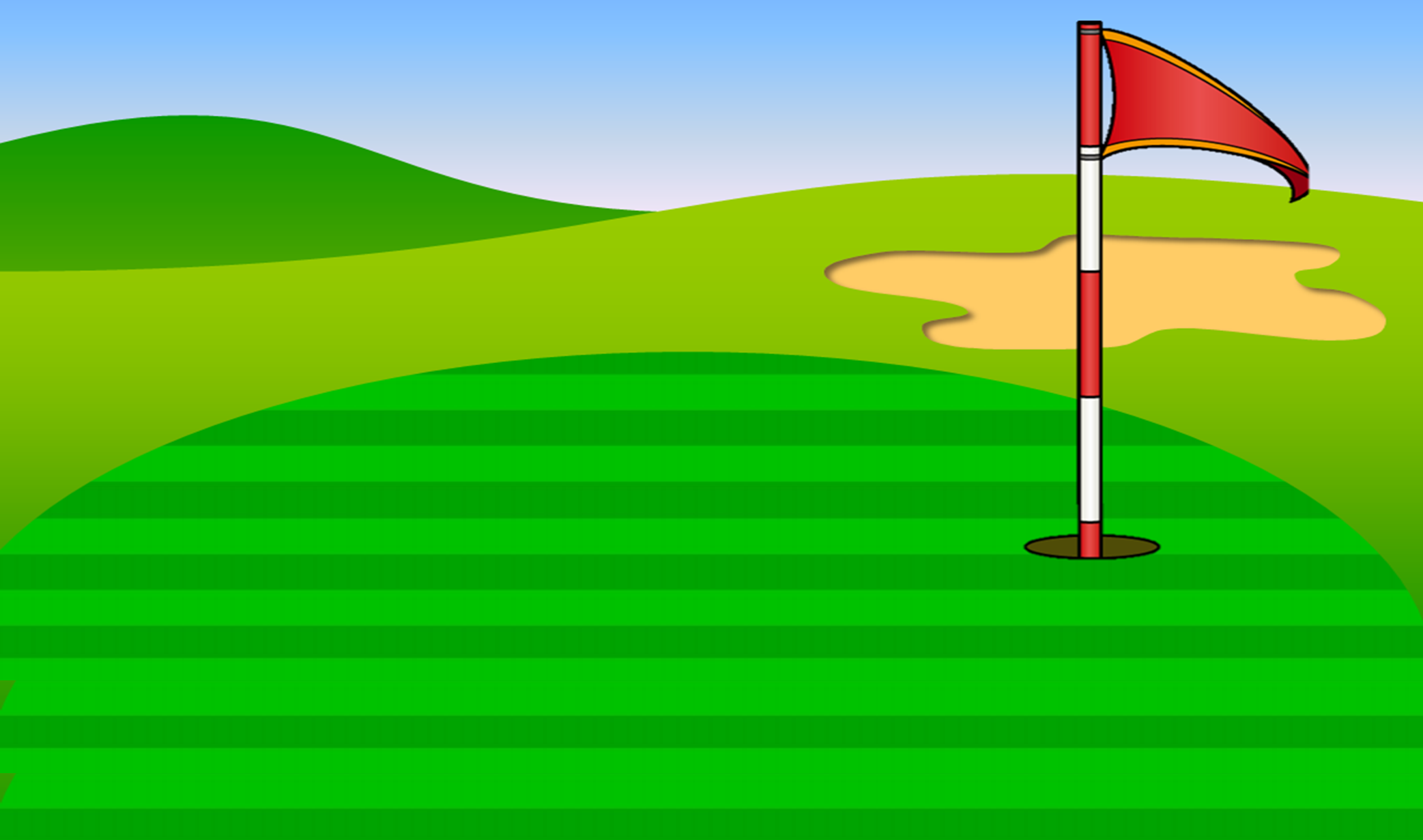 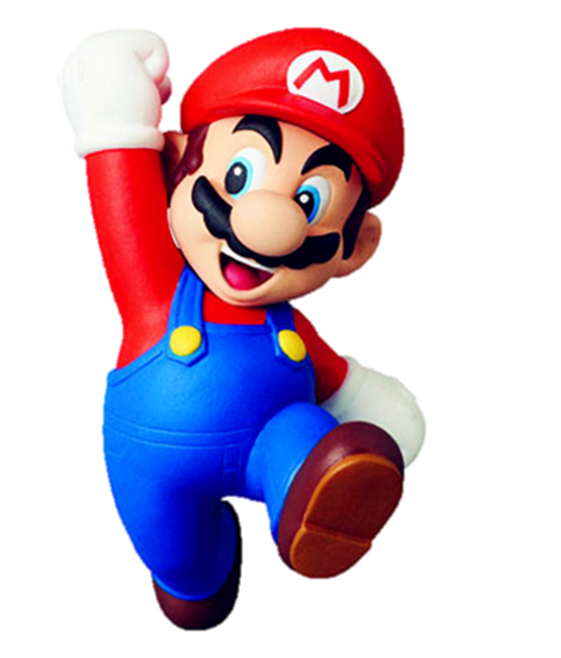 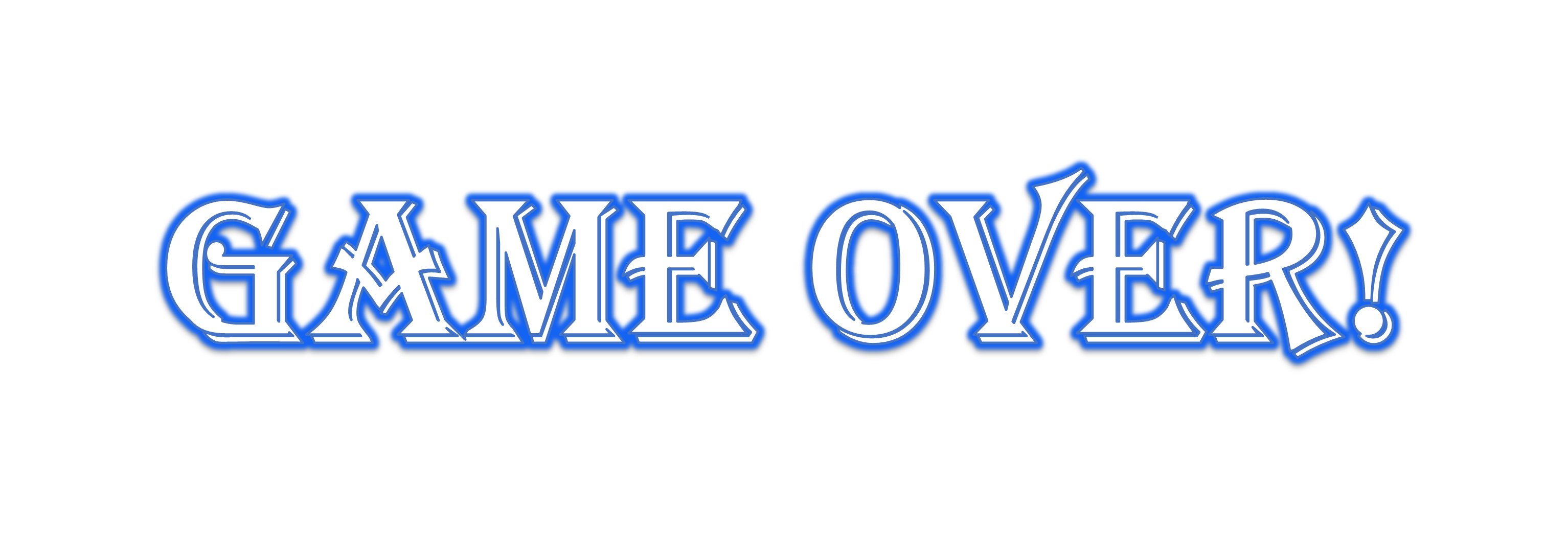 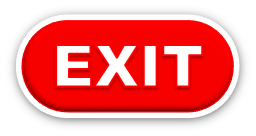 01
GOODBYE